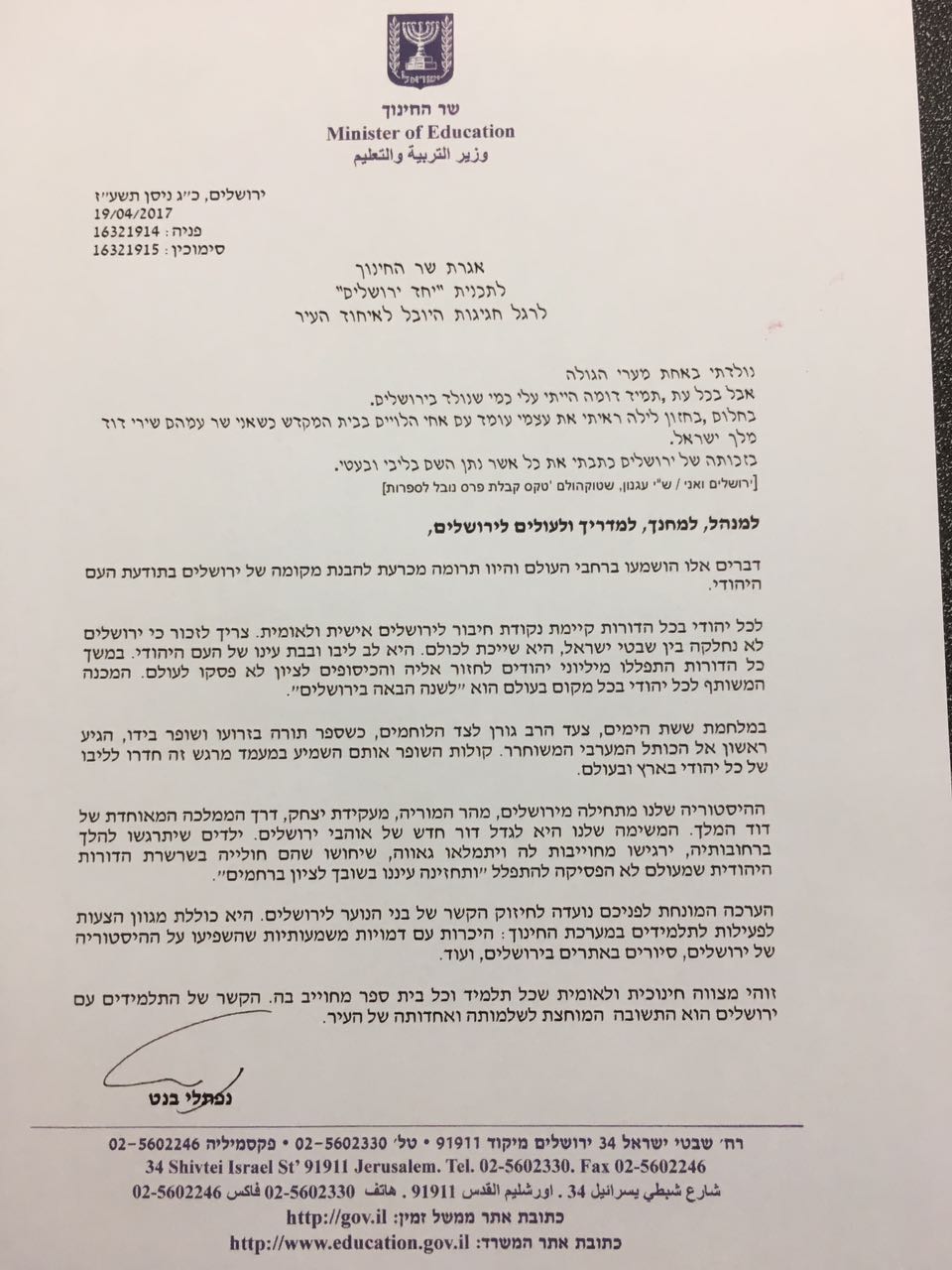 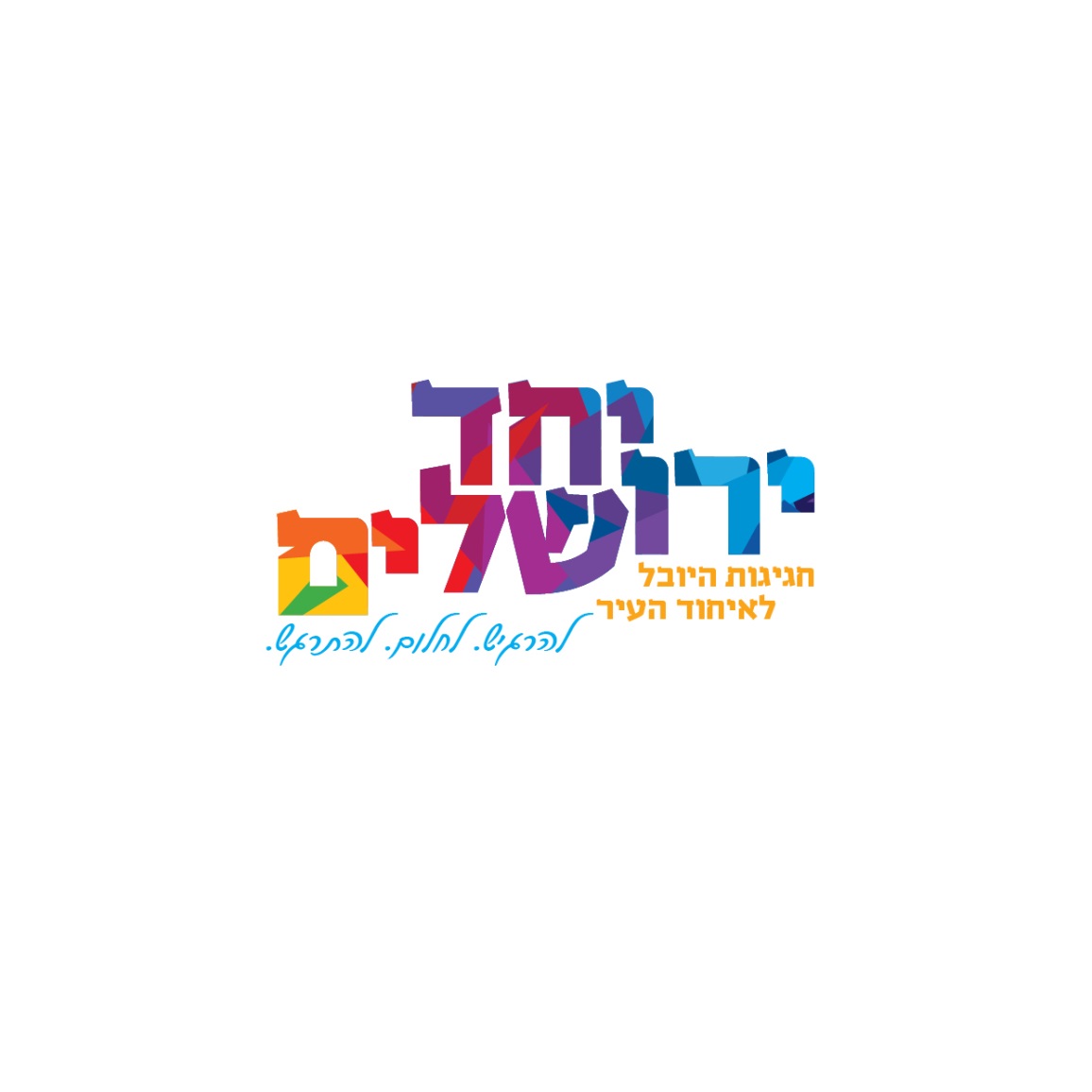 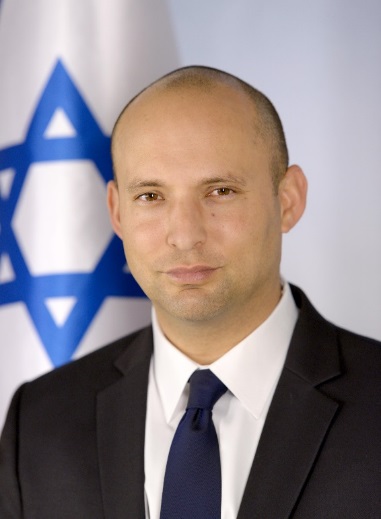 להורדת האגרת
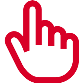 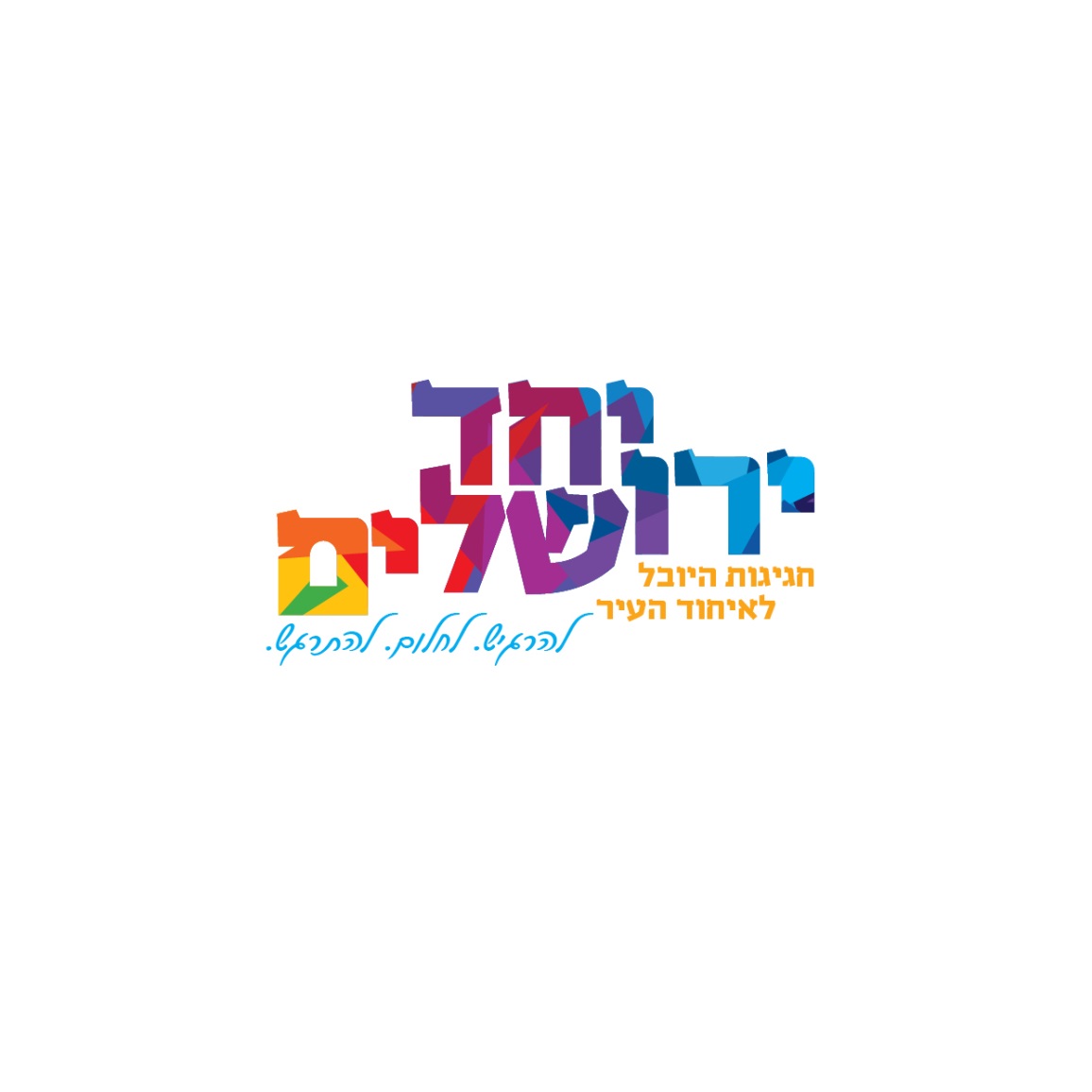 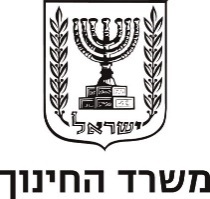 מדינת ישראל
משרד החינוך
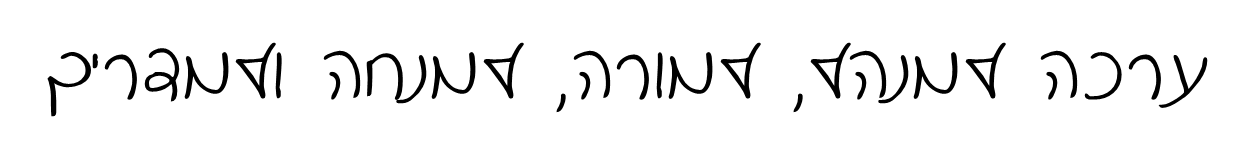 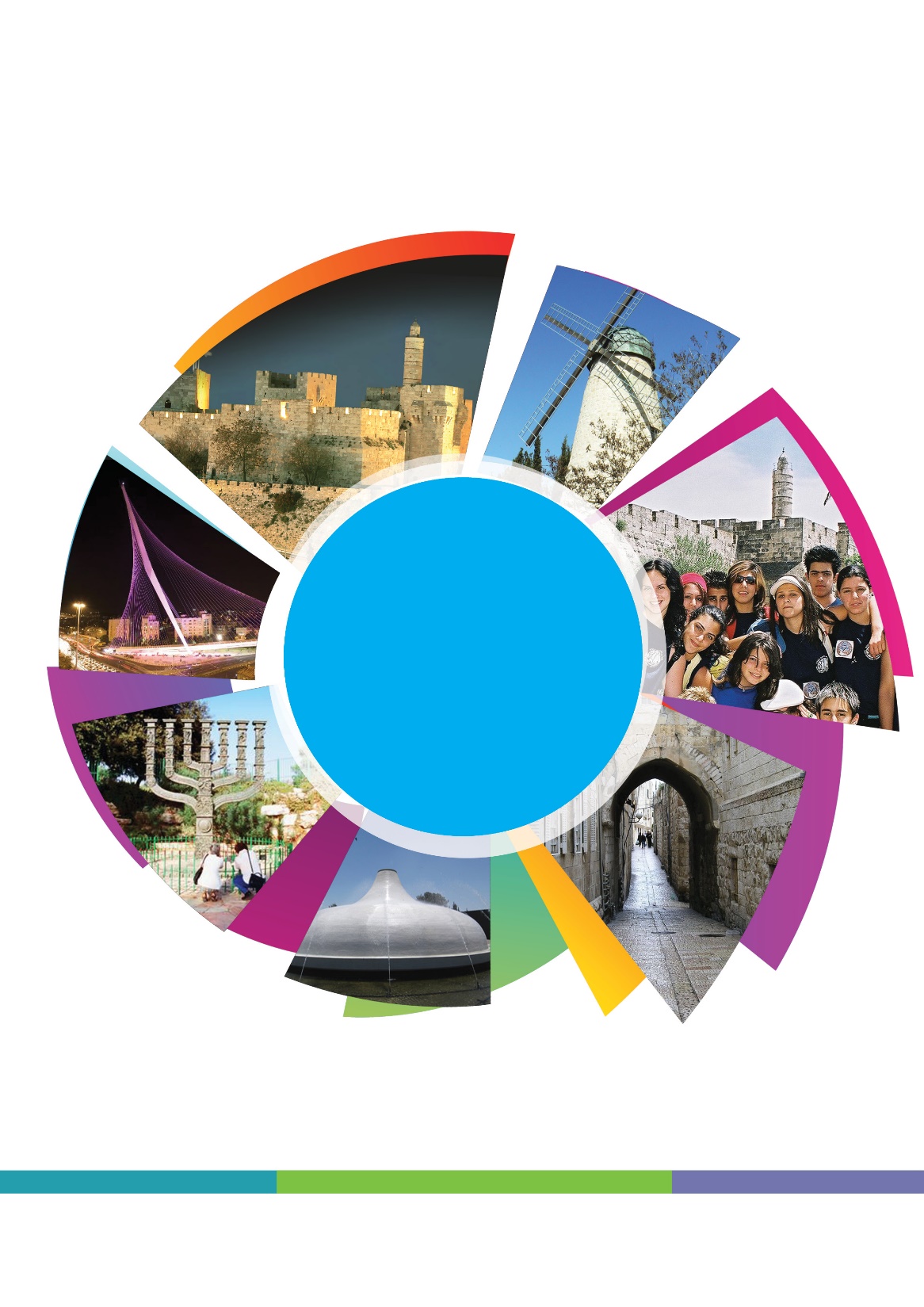 הרחבה ואפשרויות נוספות
הצעה לטקס
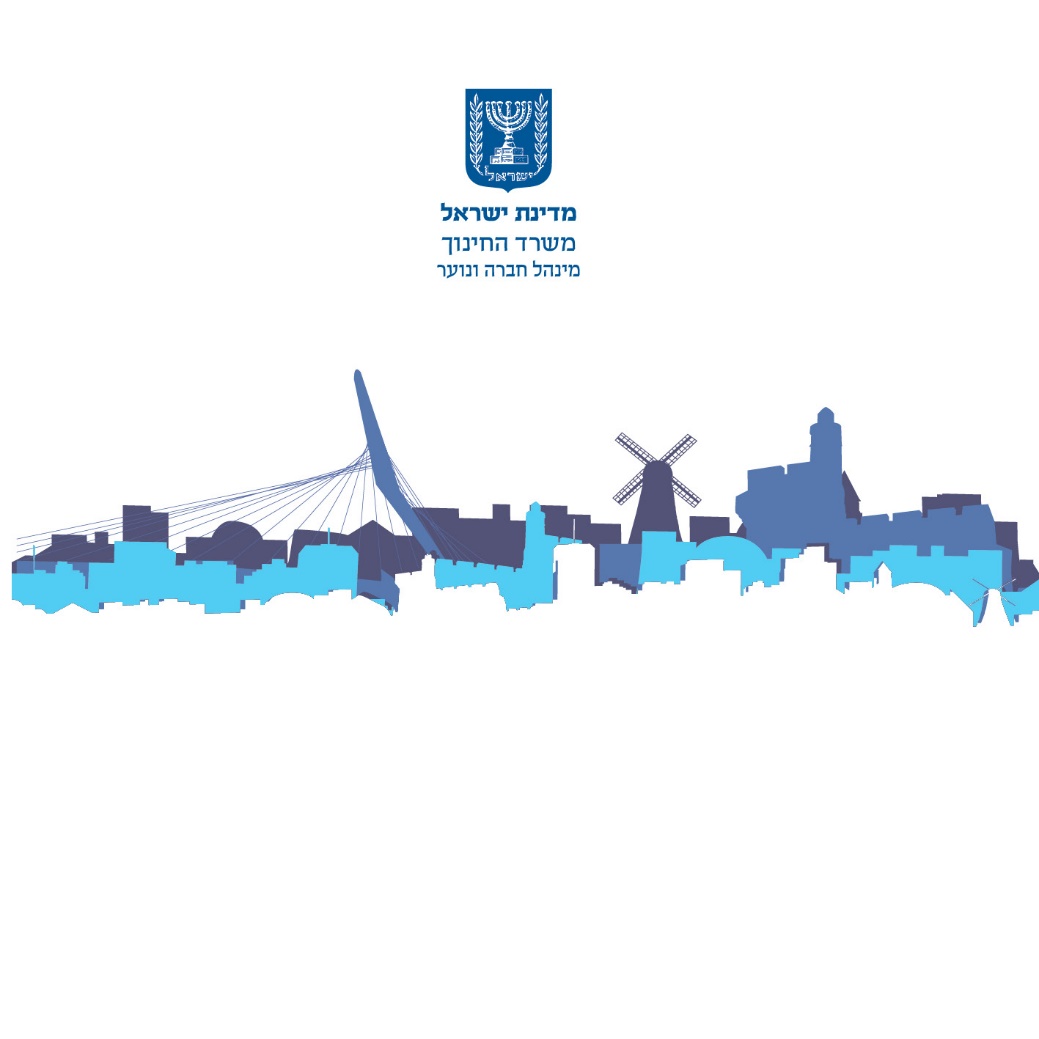 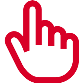 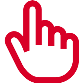 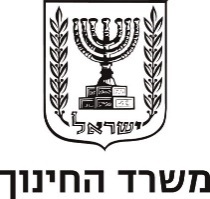 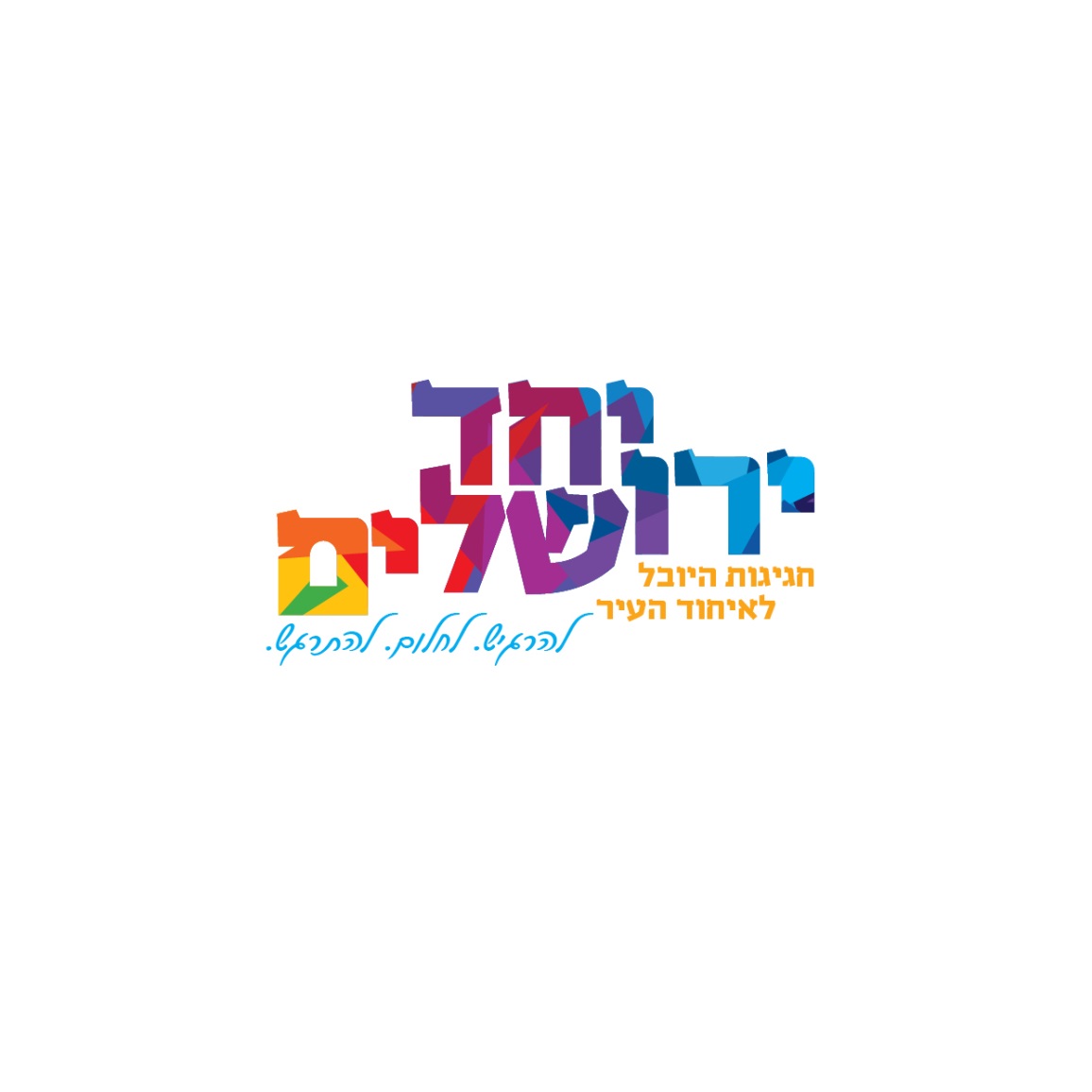 מדינת ישראל
משרד החינוך
הצעה לטקס – תוכן עניינים
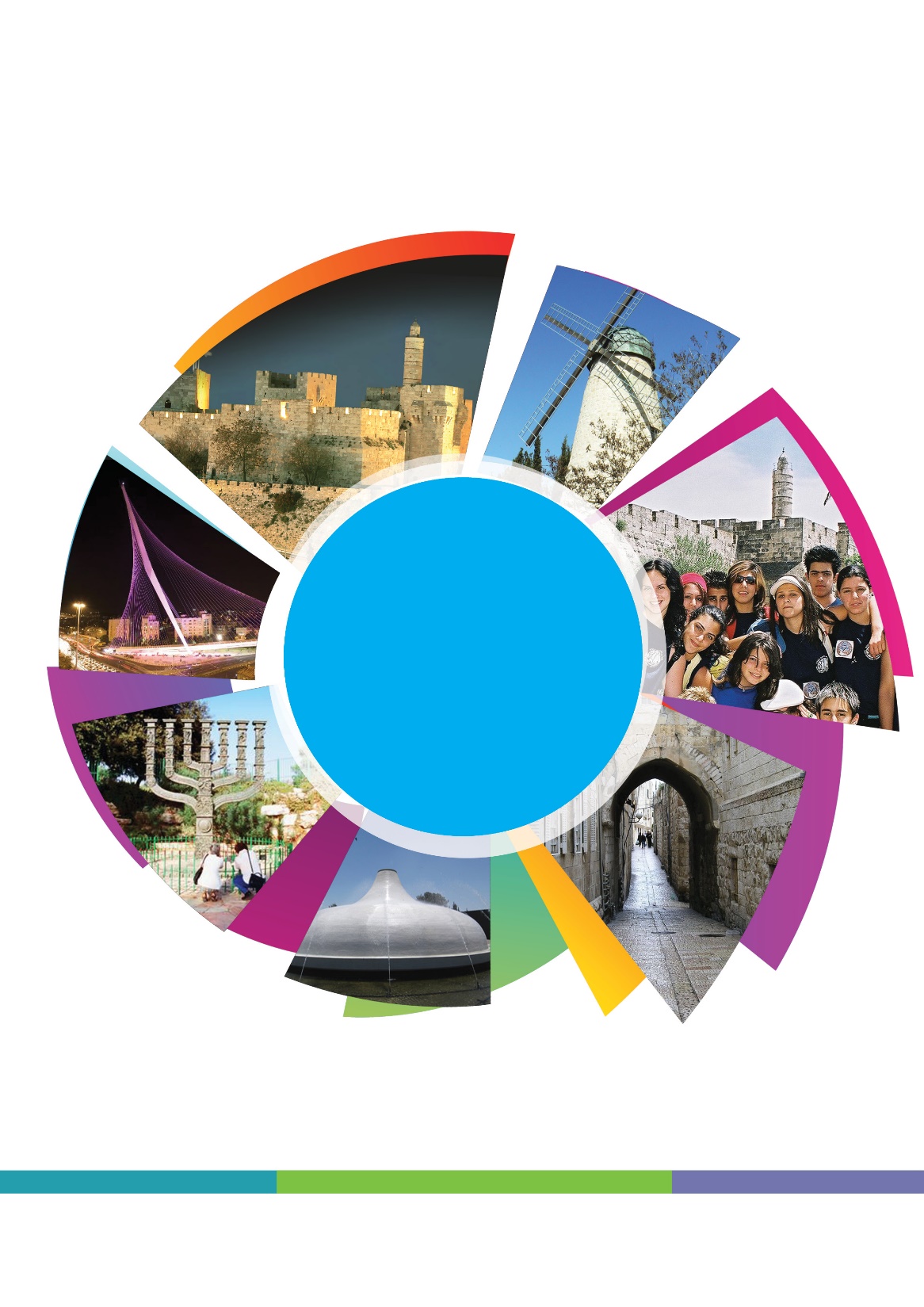 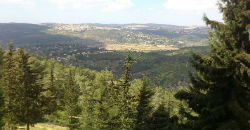 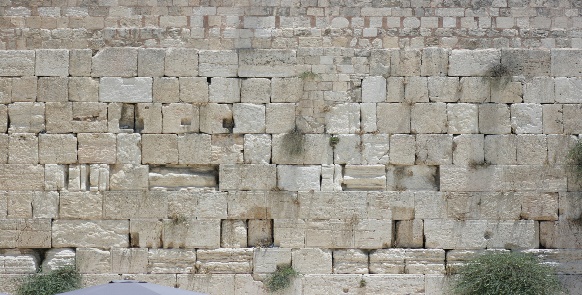 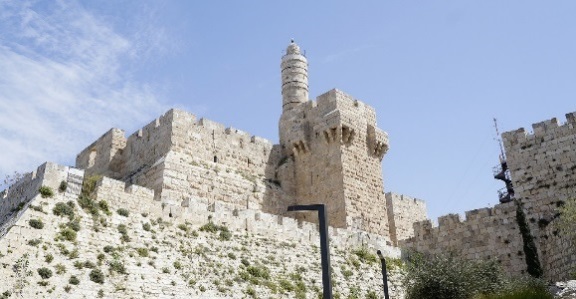 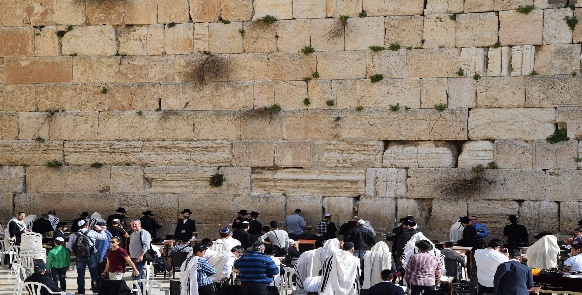 קטע פתיחה
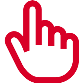 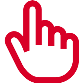 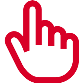 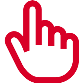 מרכיבי הטקס
חידונים
סרטון
שירים
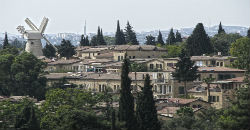 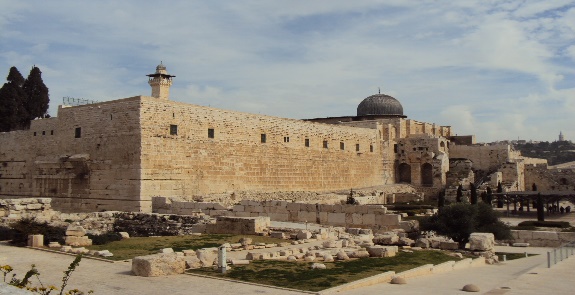 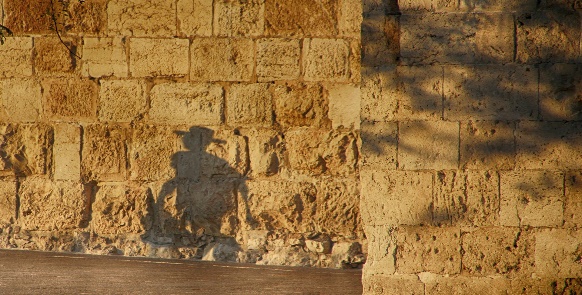 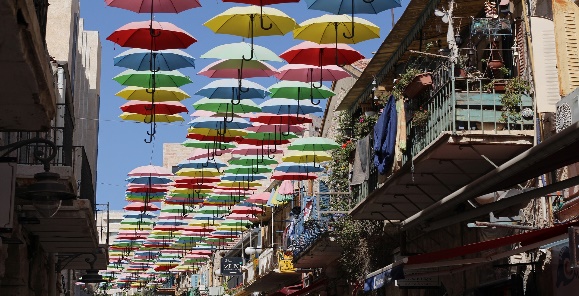 קטעי קריאה
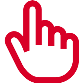 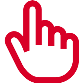 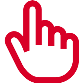 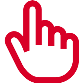 מופע דגלנות
חידון
התקווה
מותאם לחמ"ד
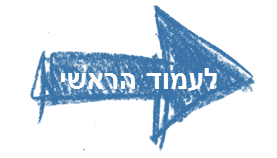 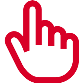 מותאם לחברה הערבית
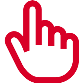 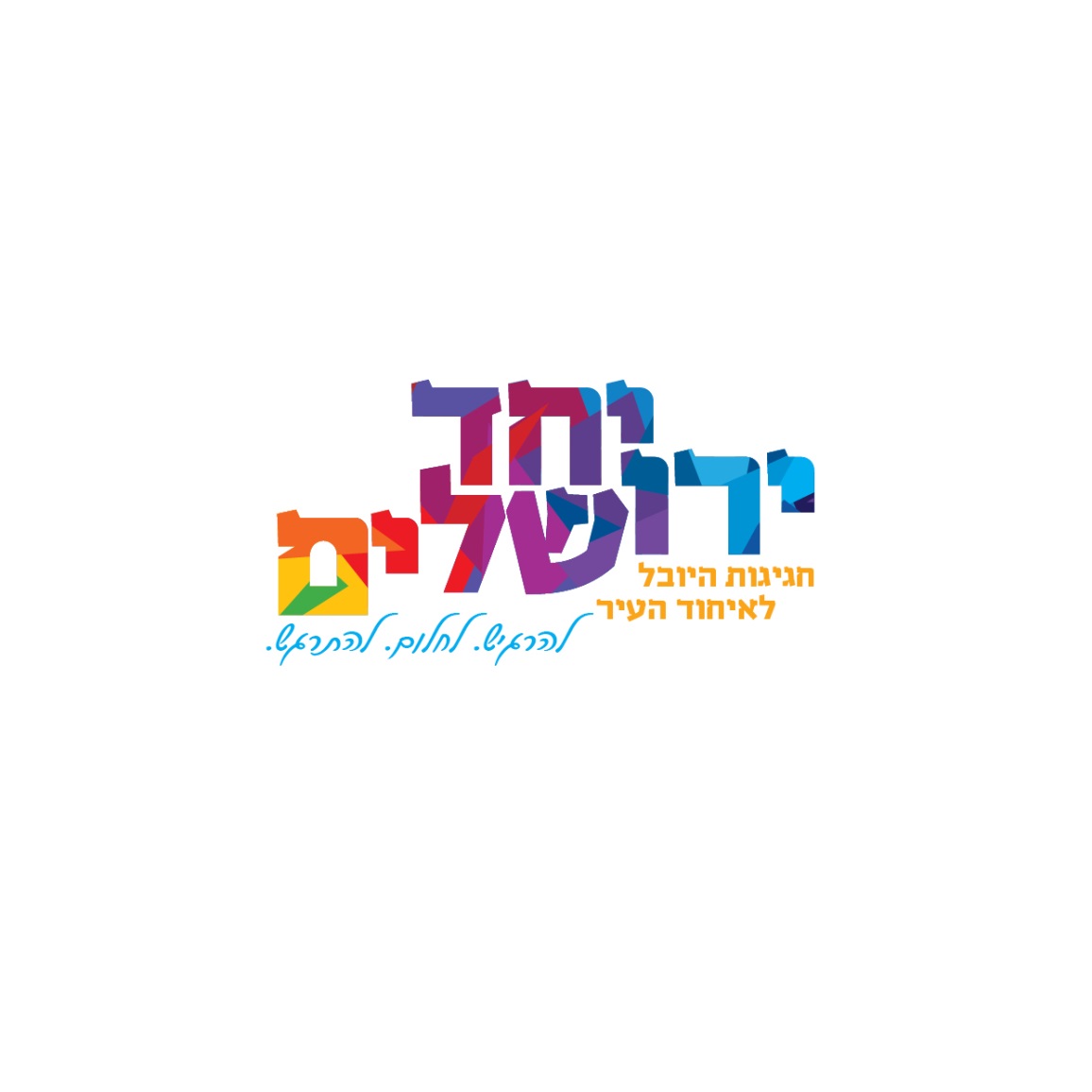 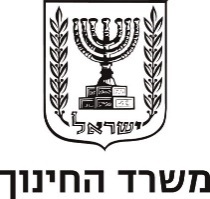 מדינת ישראל
משרד החינוך
הצעה למרכיבי  הטקס
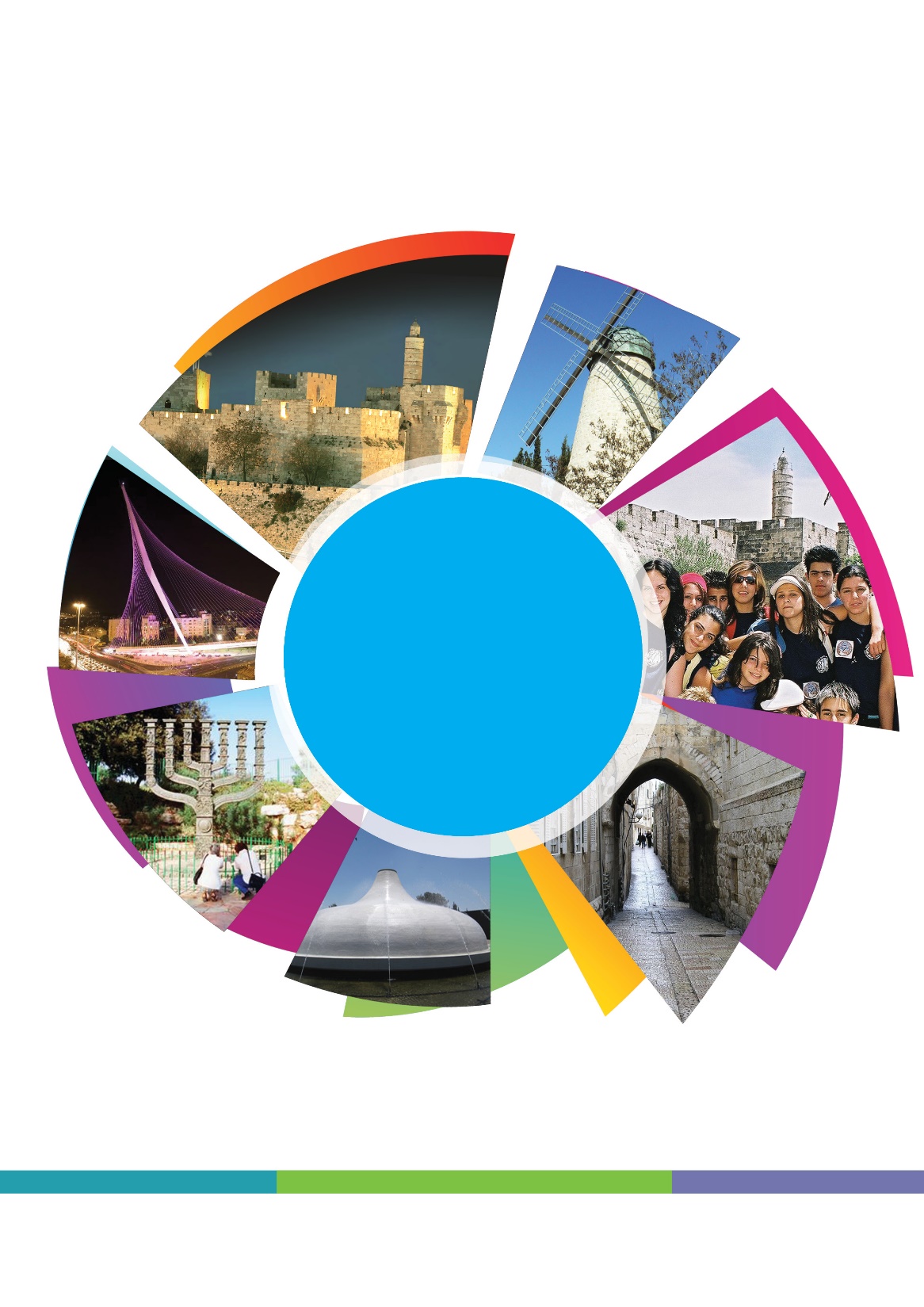 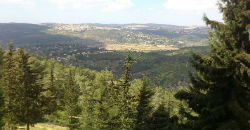 פתיחה – על ידי המנהל או בעל תפקיד מרכזי
מצגת ברקע עם תמונות של ירושלים ו/או מילות השירים
קריאת קטעים על ירושלים המבטאים קשר רגשי והיסטורי לירושלים
קריאה או המחזה של קטעים סיפוריים קצרים הקשורים בתולדות ירושלים
הקרנת סרטונים קצרים על ירושלים
שירי ירושלים (מושמעים בהקלטה או מבוצעים על ידי תלמידים)
הופעת מחול
הופעת דגלנות
שירת התקווה
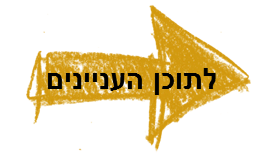 לתוכן העניינים
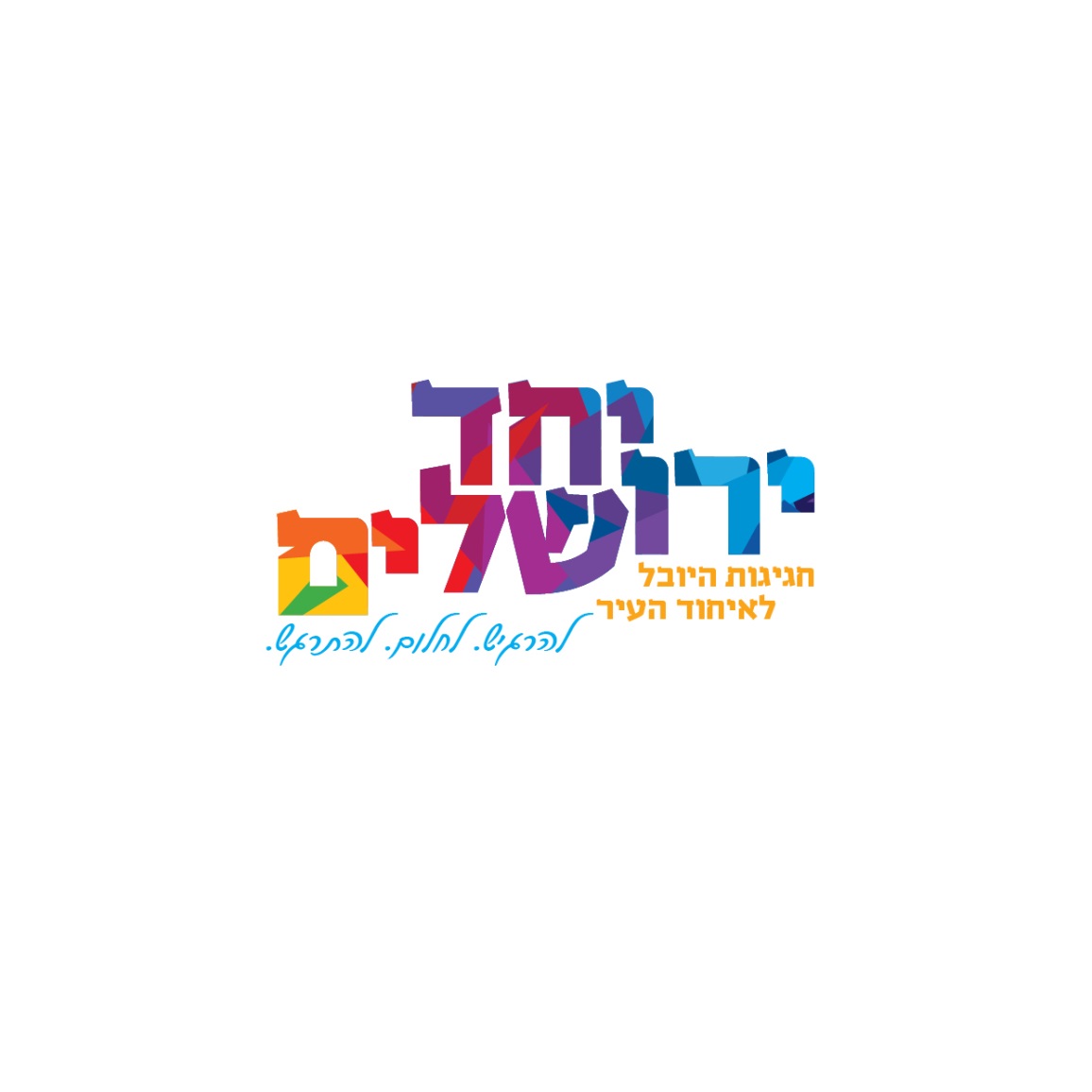 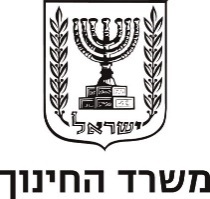 מדינת ישראל
משרד החינוך
קטע פתיחה
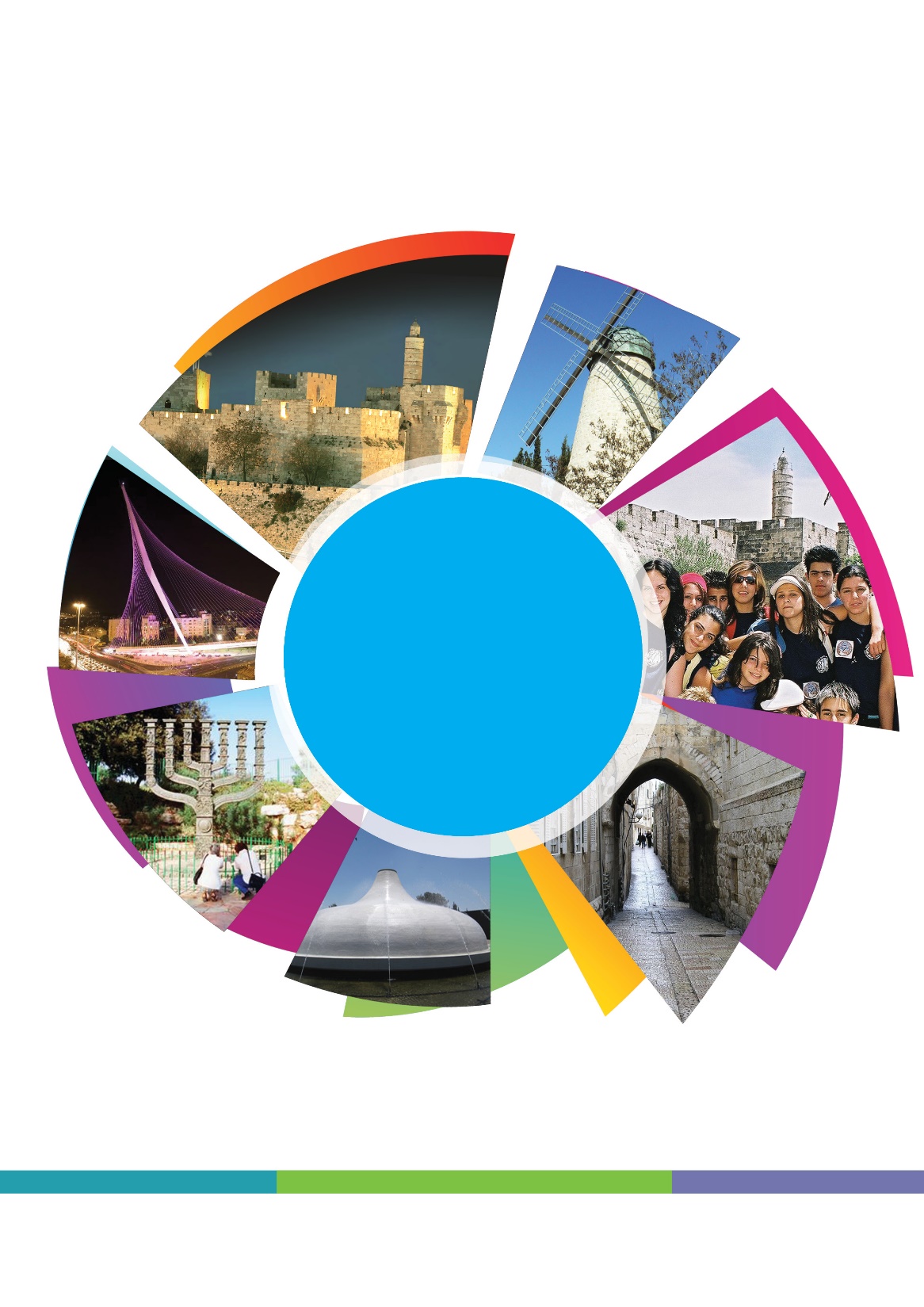 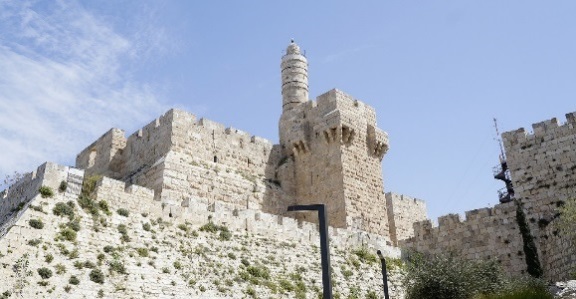 "לכל אחד יש עיר ושמה ירושלים"
ירושלים, בירת ישראל, היא העיר המקודשת ביותר במסורת היהודית לדורותיה. מושא געגועיו של העם היהודי  לאורך אלפיים שנות גלות. 
בירושלים מלכו דוד ושלמה, ונבנו בית המקדש הראשון והשני, ואלו  הפכו לאורך הדורות לסמל של פריחה דתית ועצמאות מדינית של עם ישראל.
כשם שירושלים ובית מקדשה היו הביטוי המובהק יותר לעצמאותו המדינית והדתית של עם ישראל, היה חורבן הבית השני לאסון הגדול ביותר בתולדותיו, והוא סימל את הזמן שבו חדל ישראל להתקיים כעם חופשי היושב בארצו.
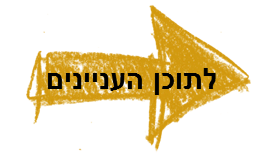 המשך
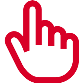 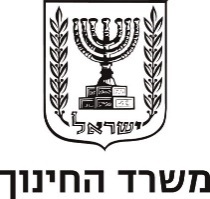 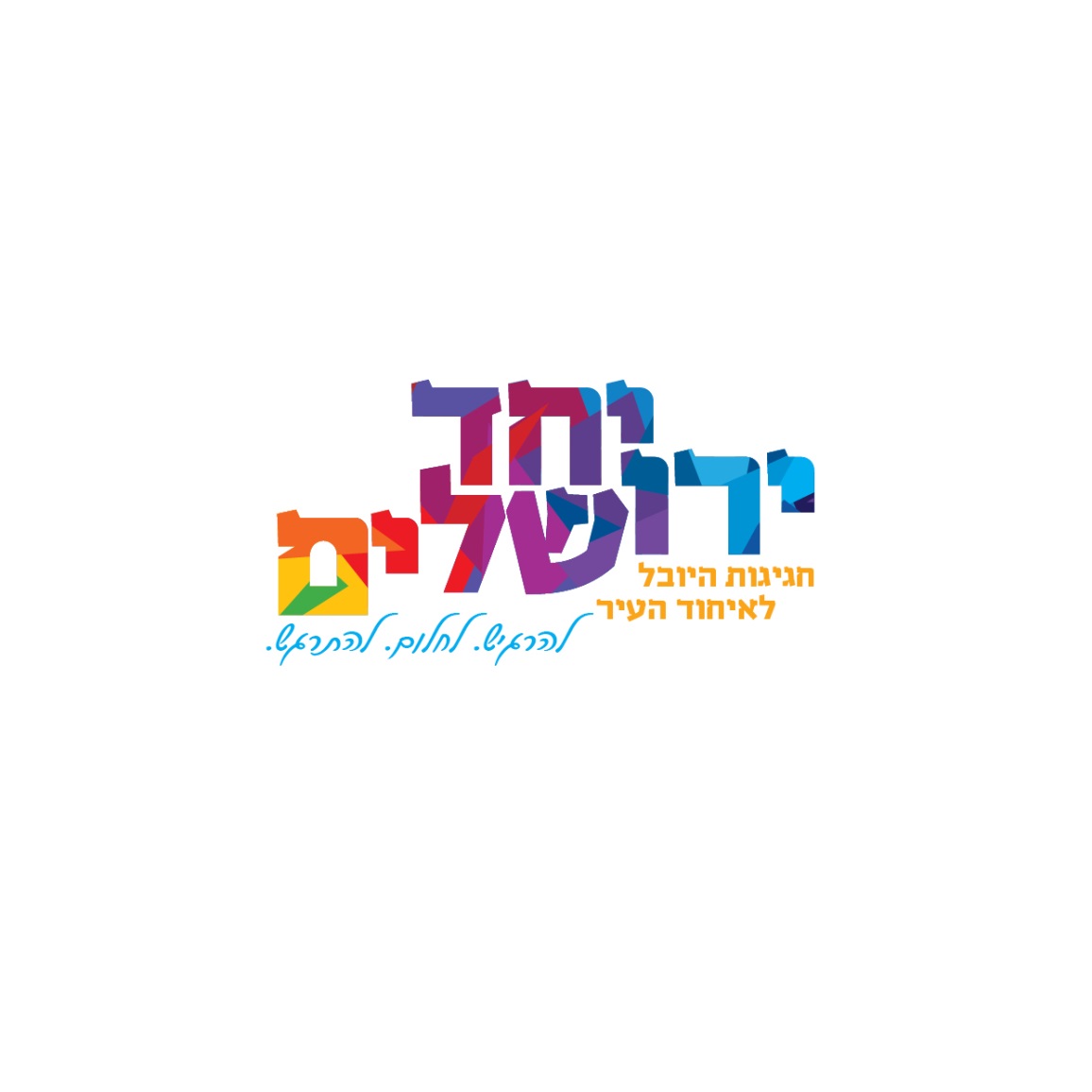 מדינת ישראל
משרד החינוך
שירים
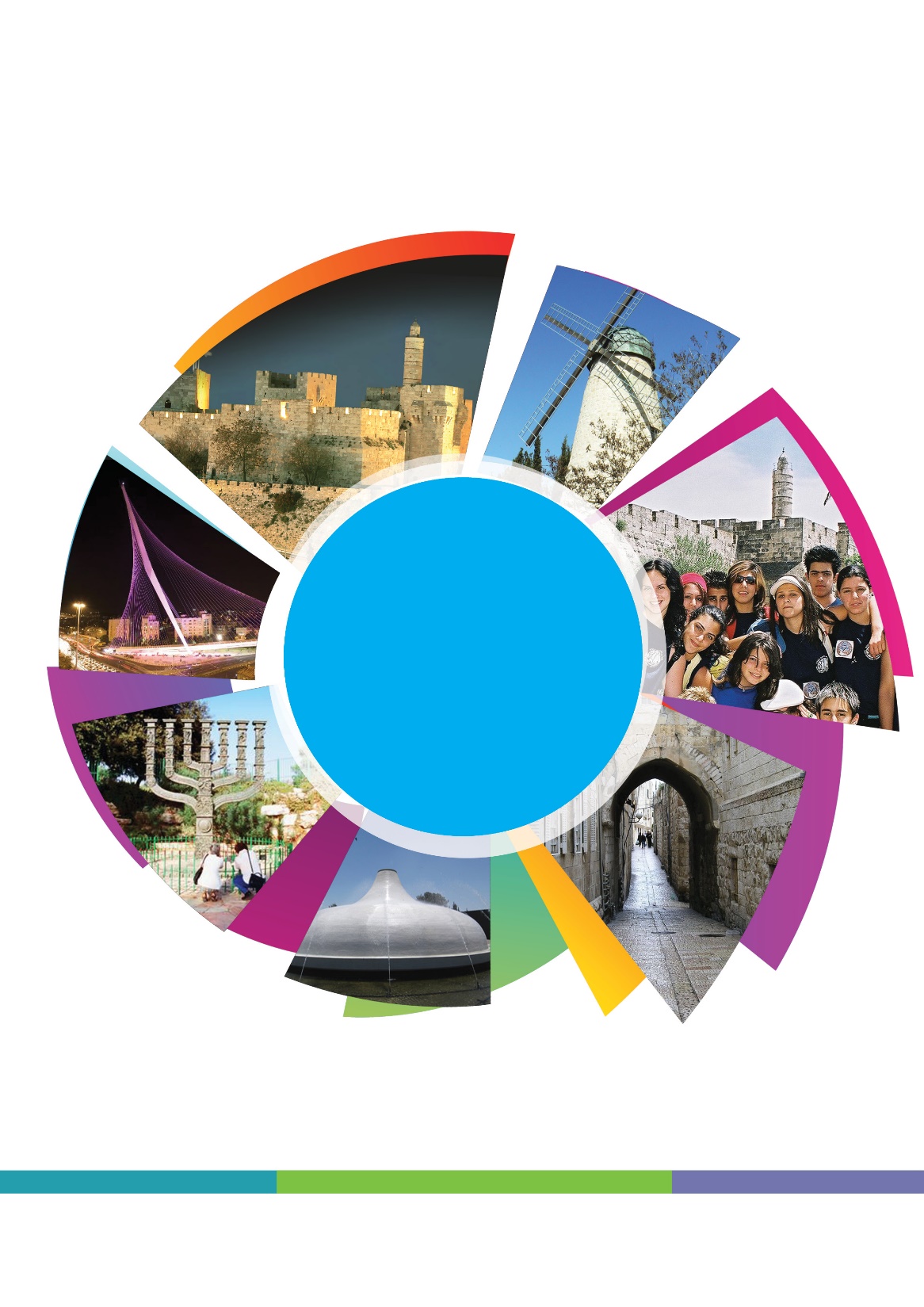 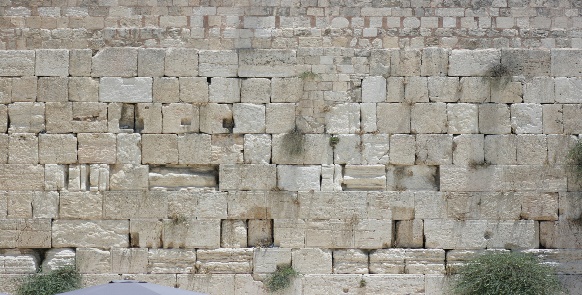 על כפיו יביא – רבקה זוהר. (מילים) 
שאלו שלום ירושלים – אילנית. (מילים)
שבת ברחביה – רונית אופיר. (מילים)
ציון תמתי – הגבעתרון. (מילים)
ציון הלא תשאלי – אופירה גלוסקא. (מילים)
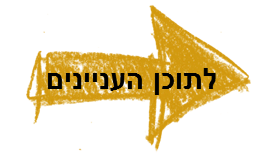 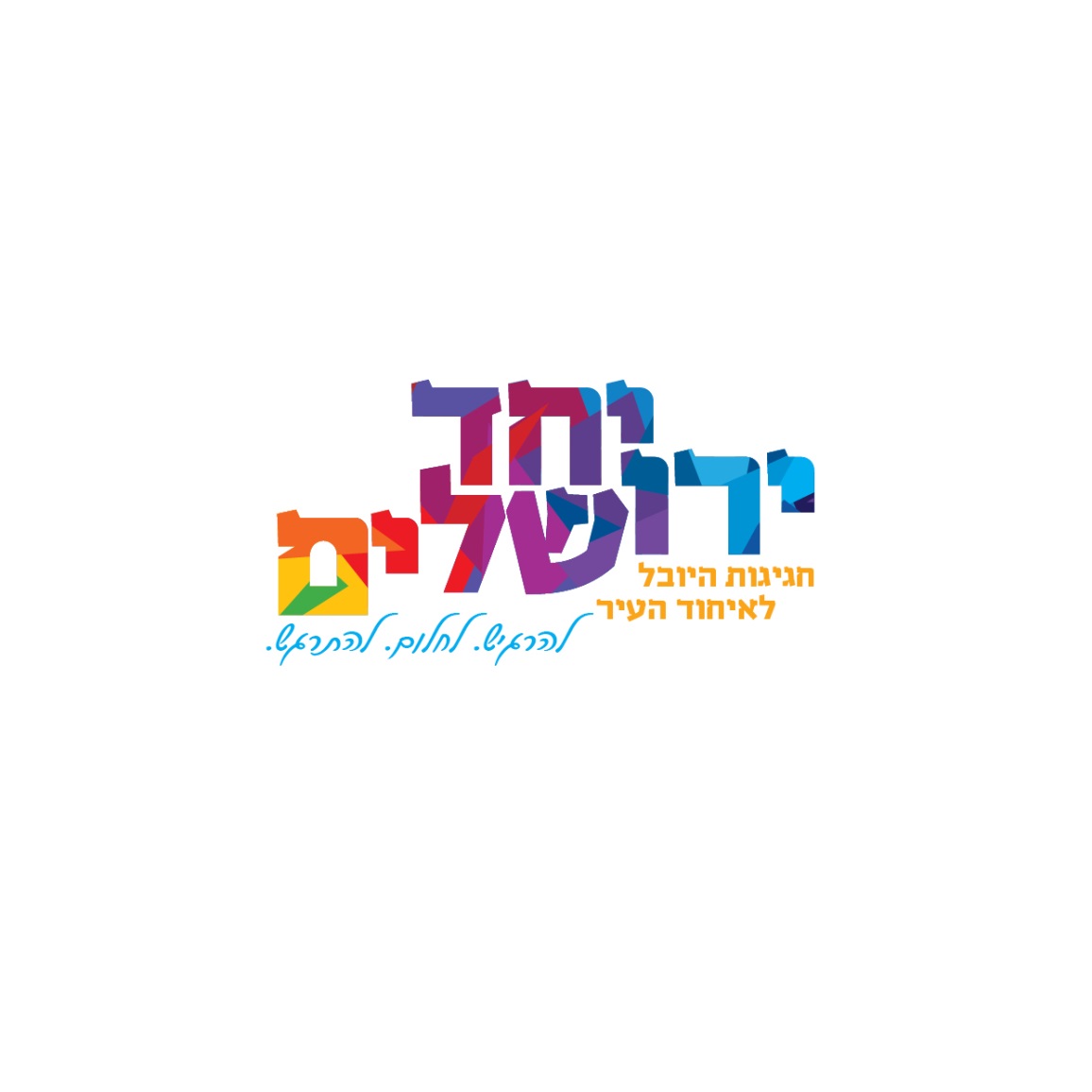 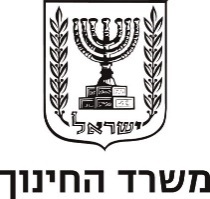 מדינת ישראל
משרד החינוך
סרטון
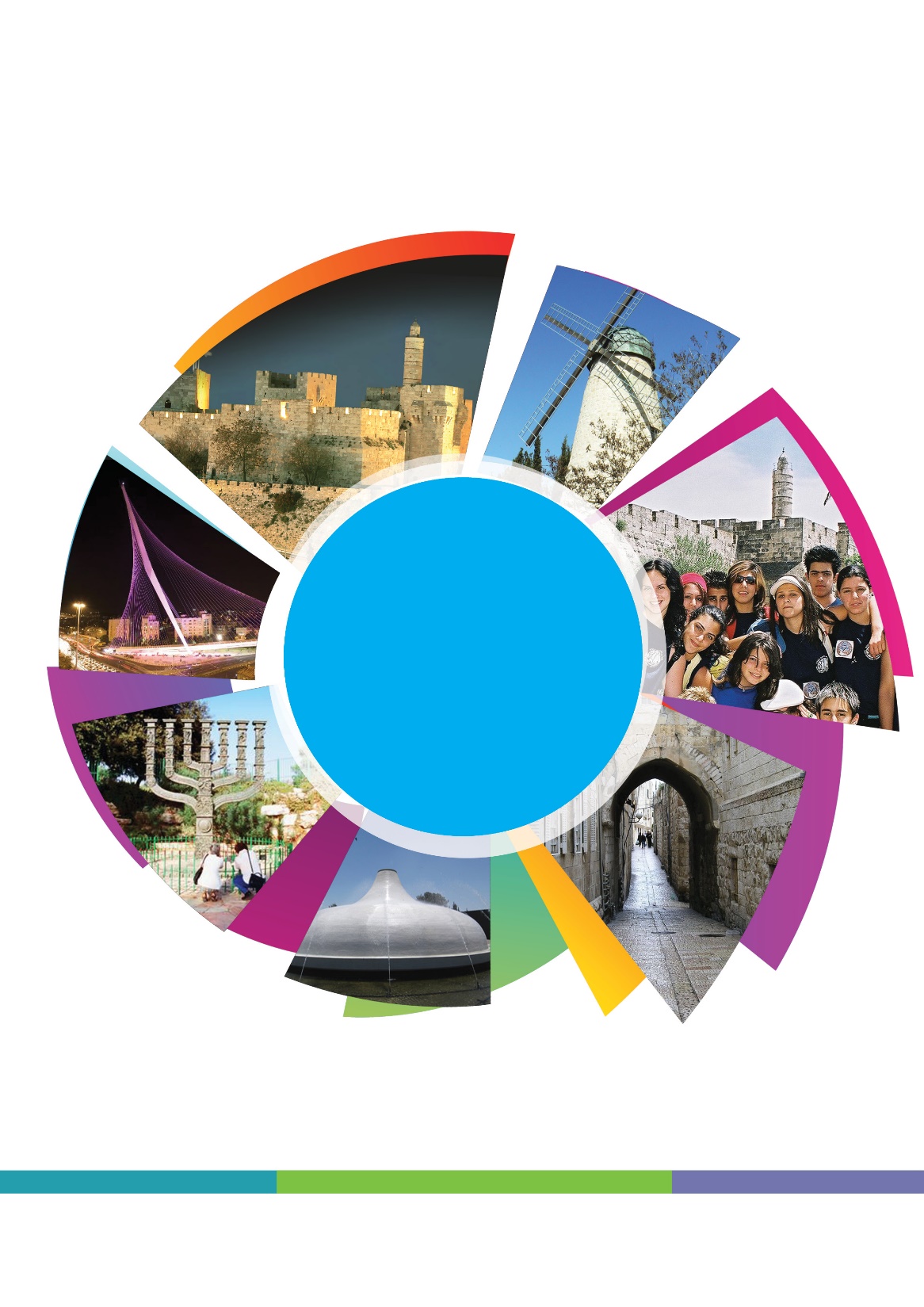 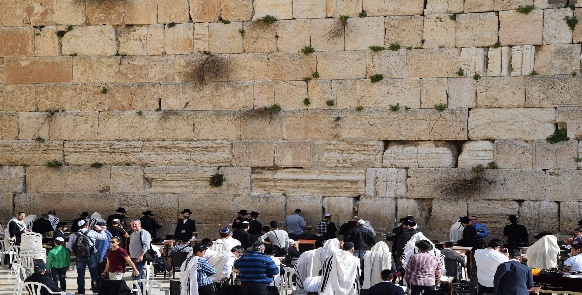 לקראת שבוע ירושלים הופק על ידי המשרד סרטון קצר לתלמידים שמתאר את ההיסטוריה של העיר וניתן  להקרינו כחלק מהטקס.
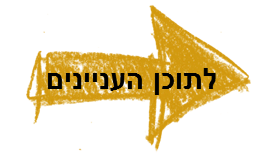 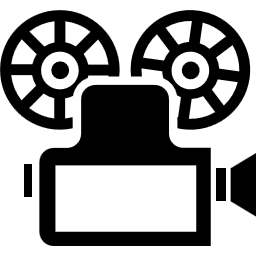 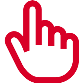 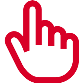 לסרטון
למכתב הסבר
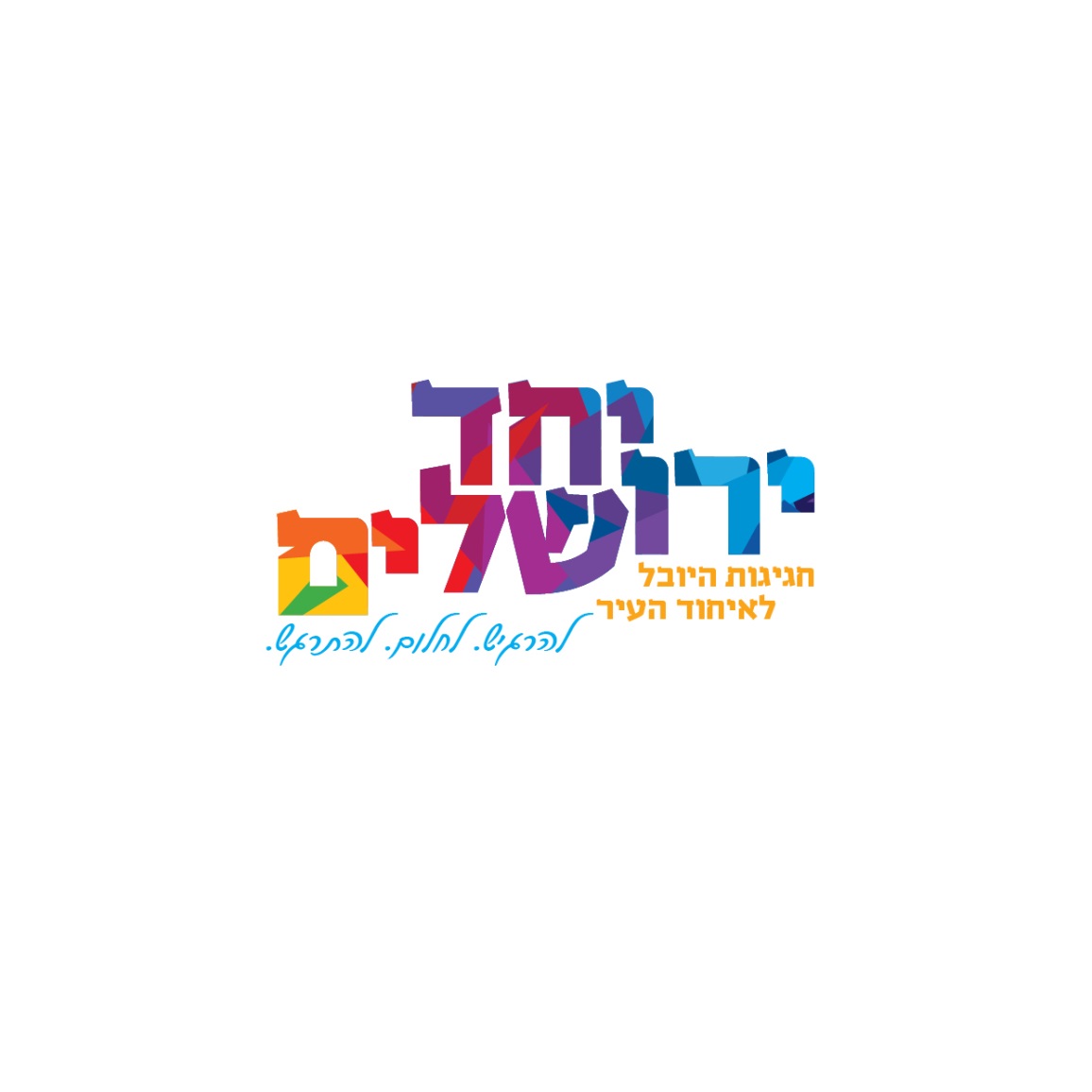 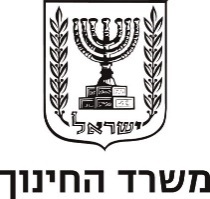 מדינת ישראל
משרד החינוך
חידון
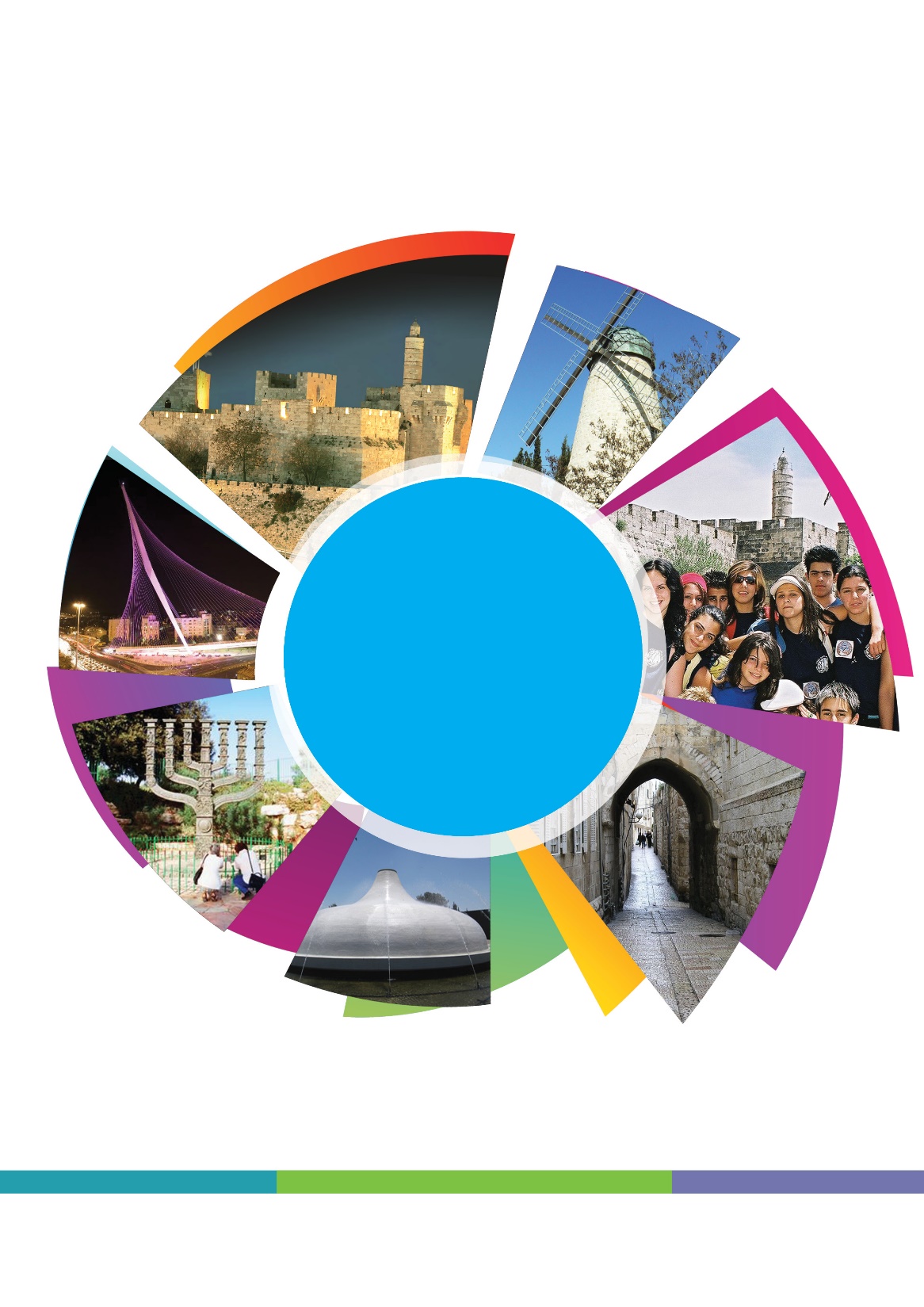 ליסודי Kahoot! חידון
לחט"ב Kahoot! חידון
חידון לחט"ע (שכבת י')
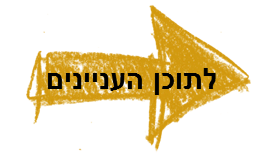 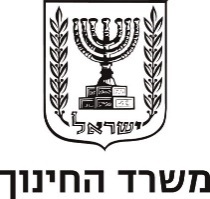 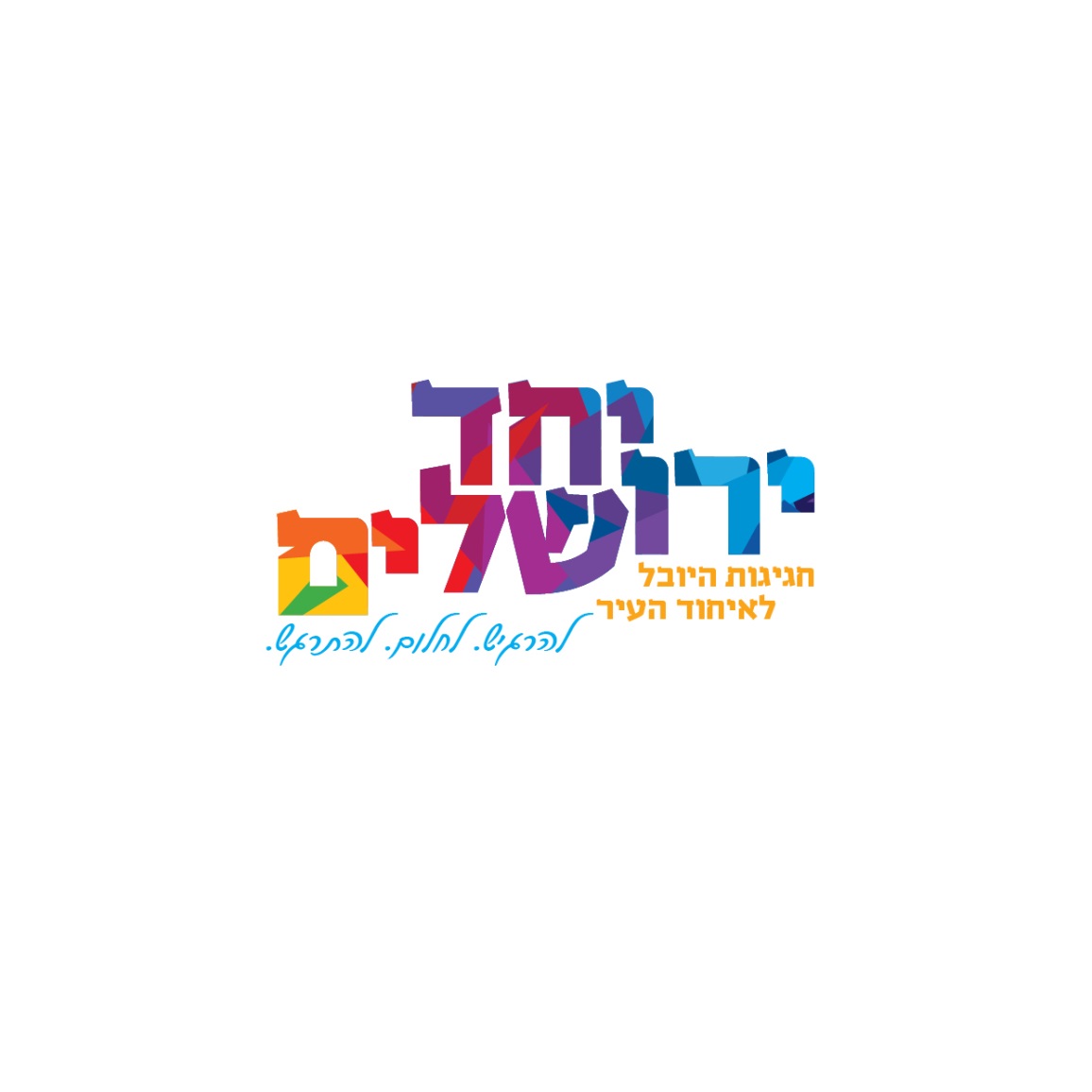 מדינת ישראל
משרד החינוך
קטעי קריאה
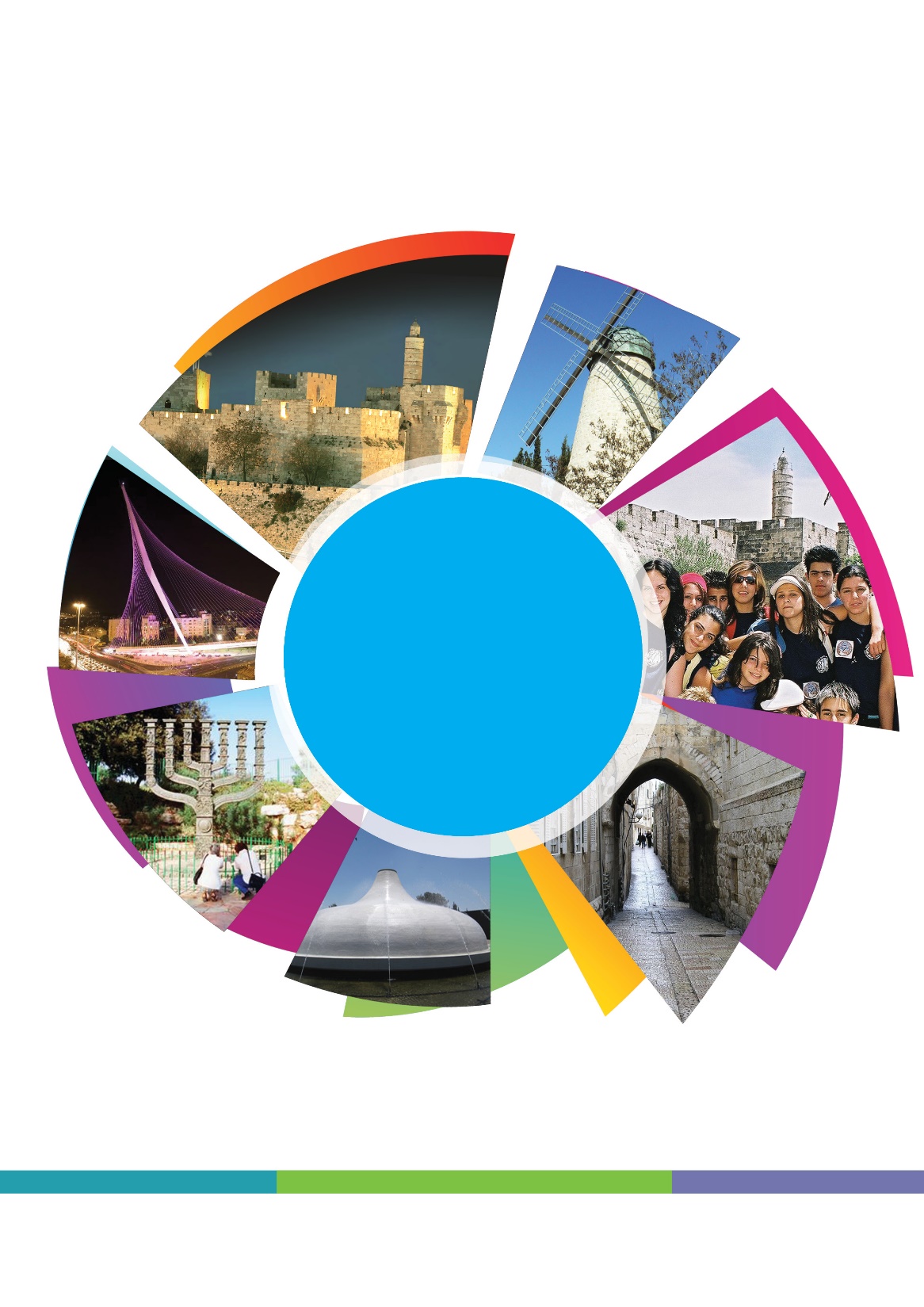 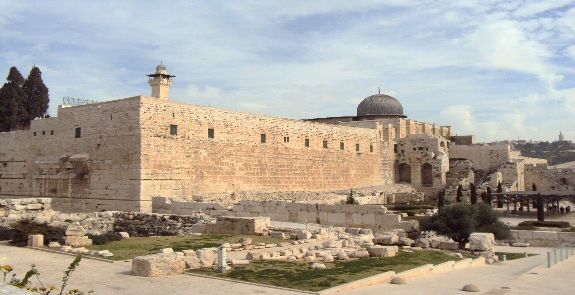 חיים חפר, היינו כחולמים
חיים חפר, הצנחנים בוכים 
אלי לנדאו, זעקתו של צנחן
יצחק נבון, ששת הימים ושבעת השערים
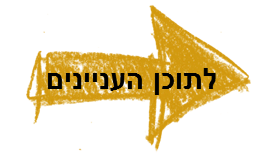 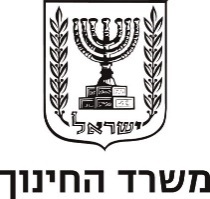 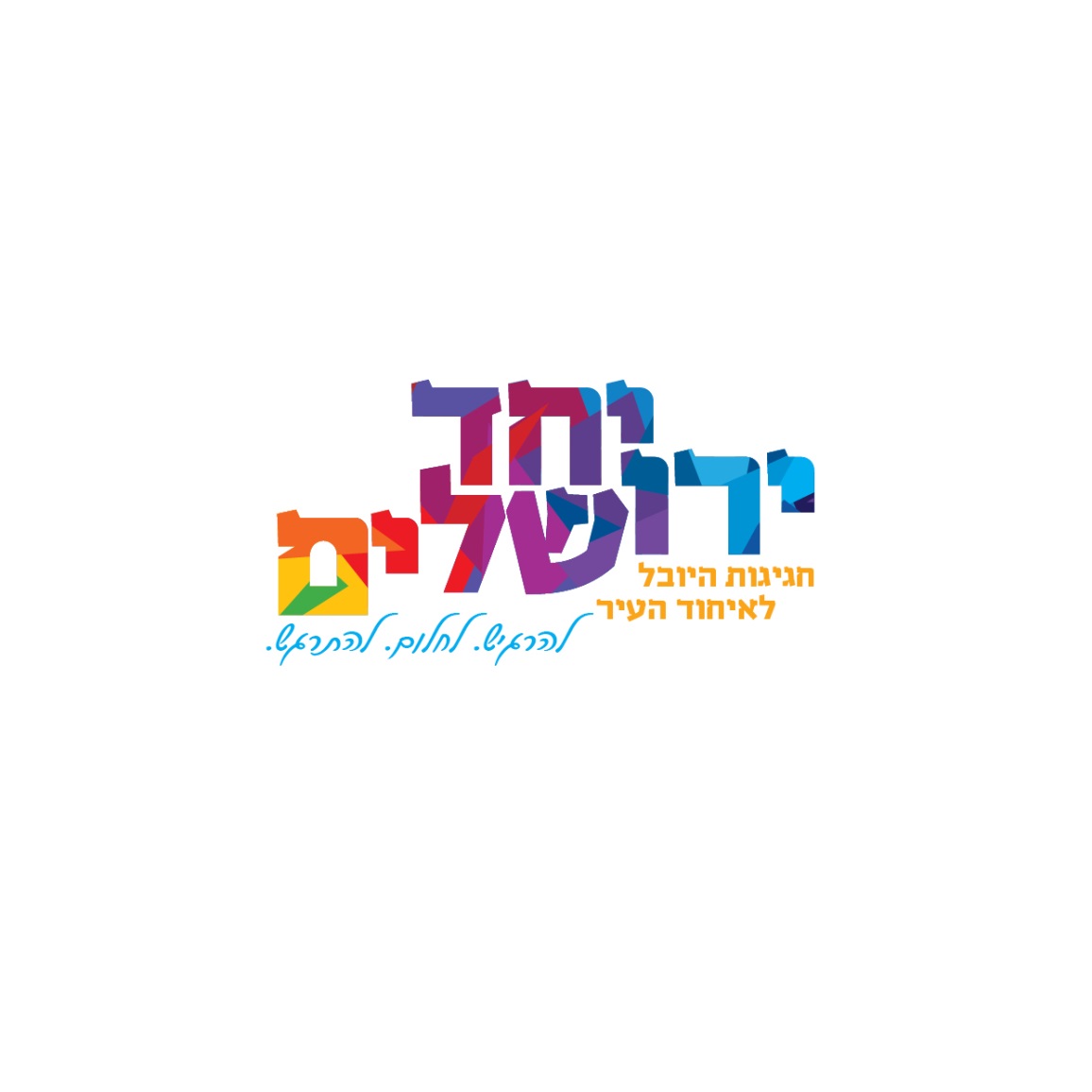 מדינת ישראל
משרד החינוך
מופע דגלנות
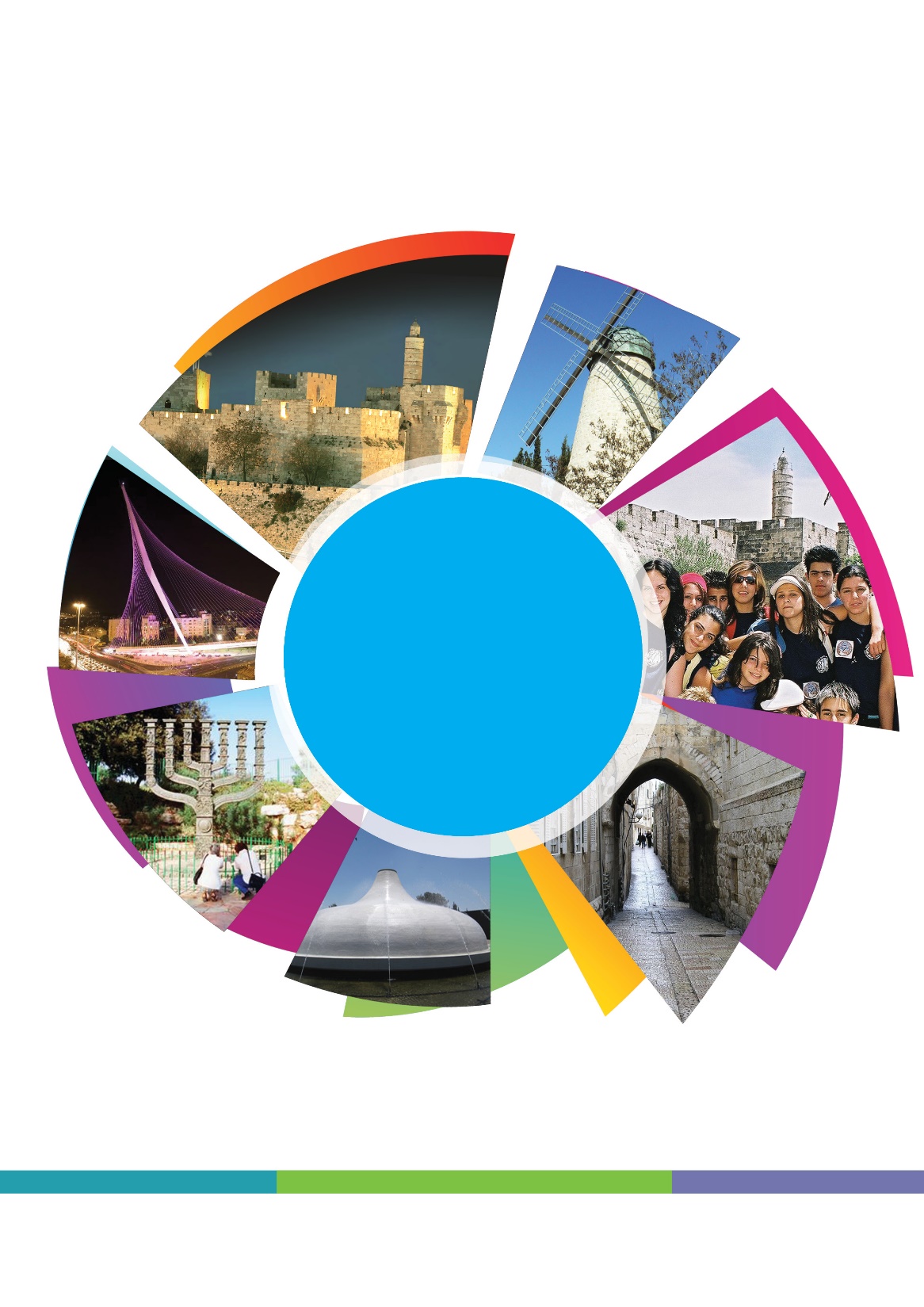 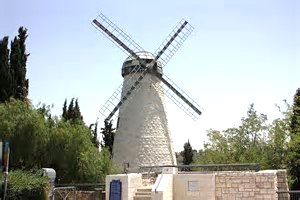 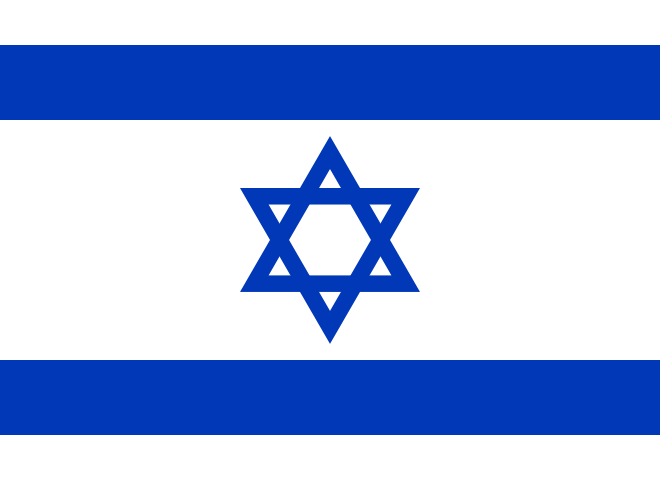 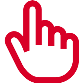 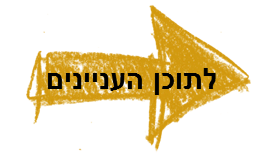 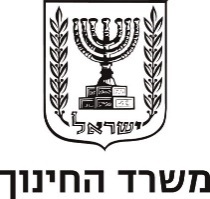 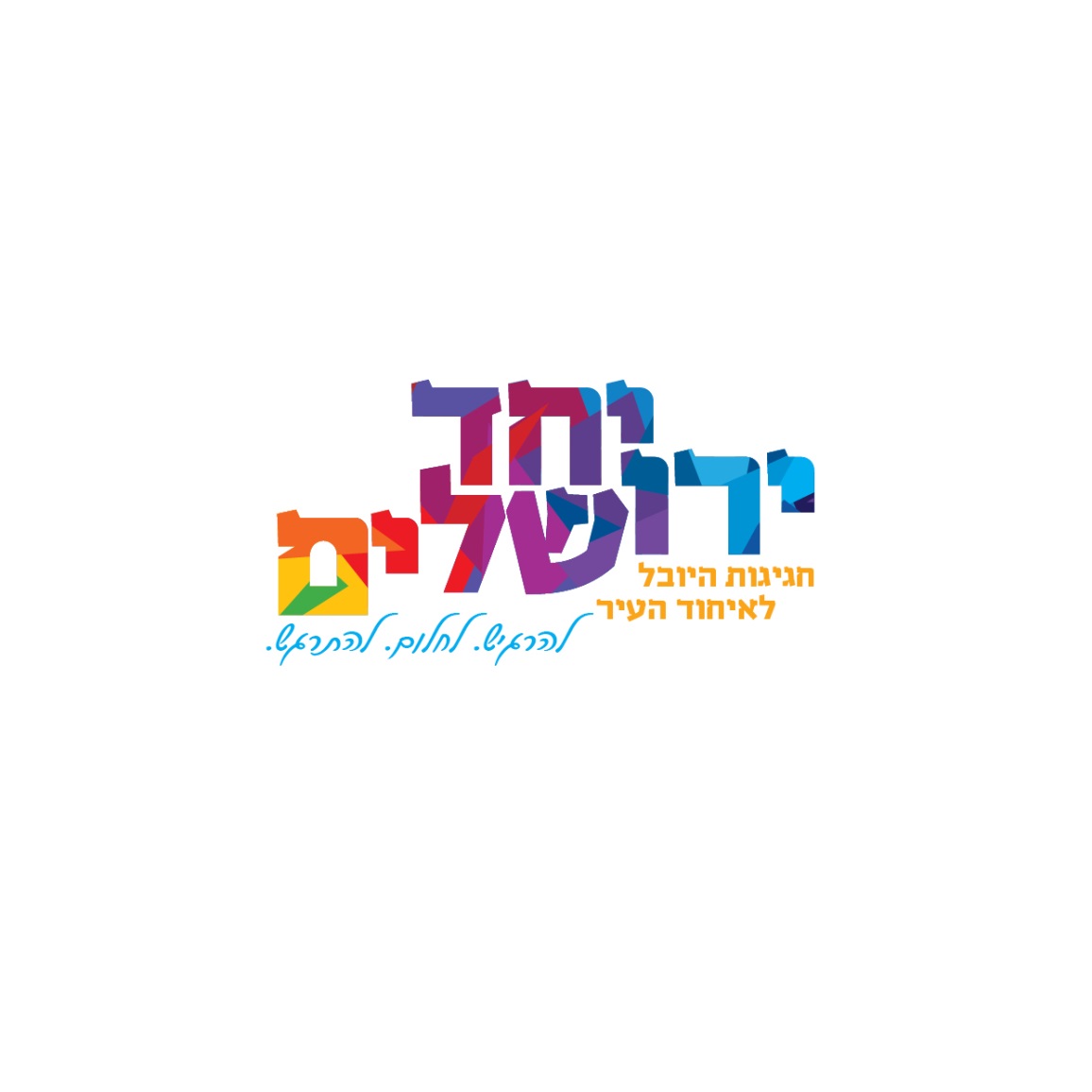 מדינת ישראל
משרד החינוך
התקווה
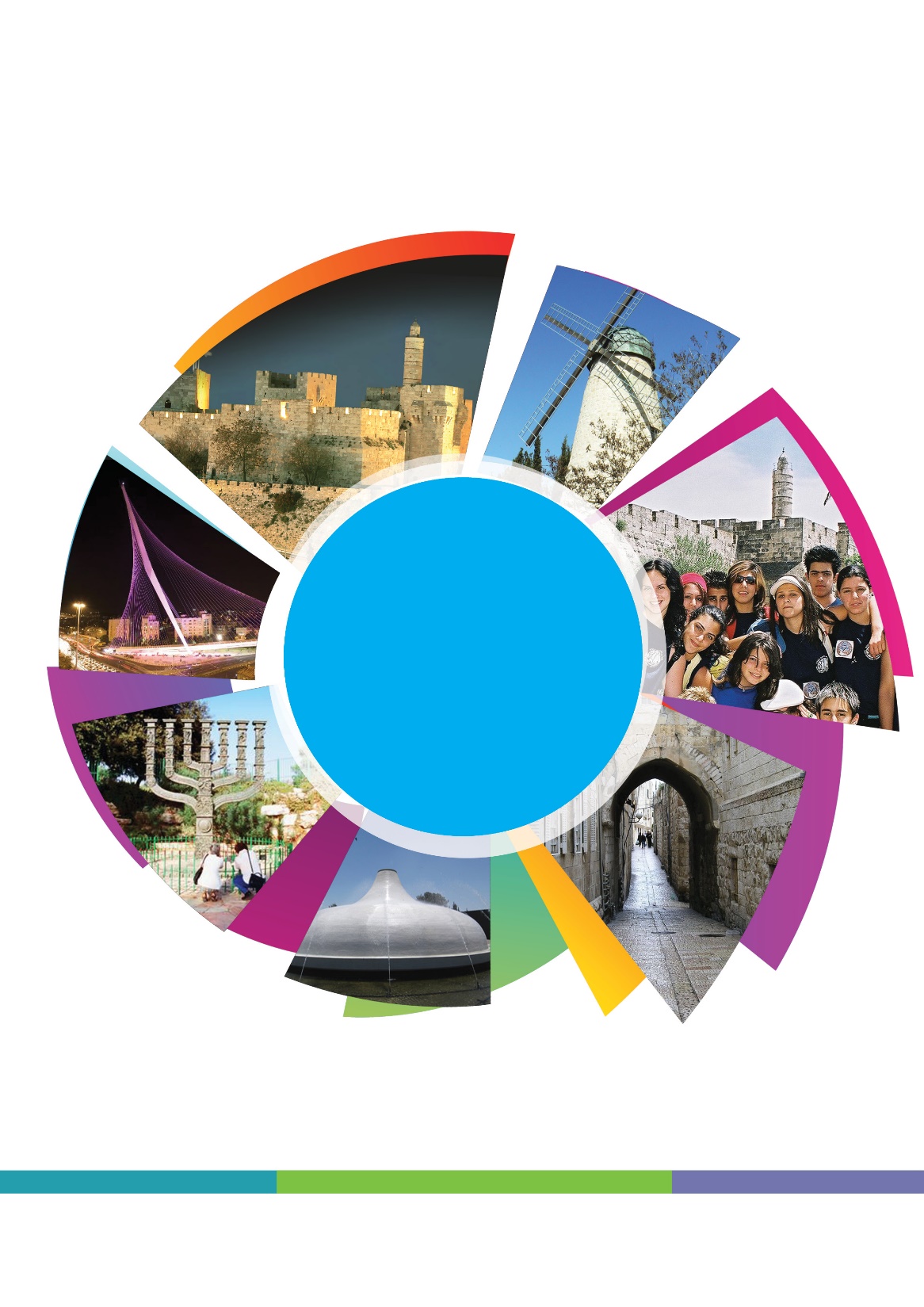 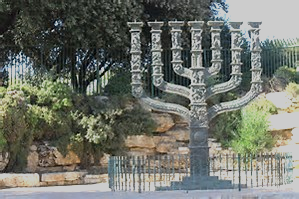 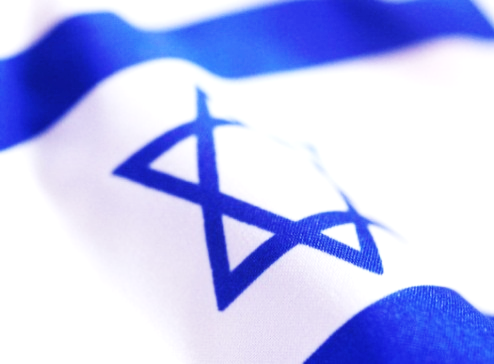 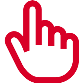 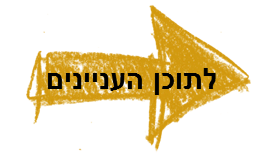 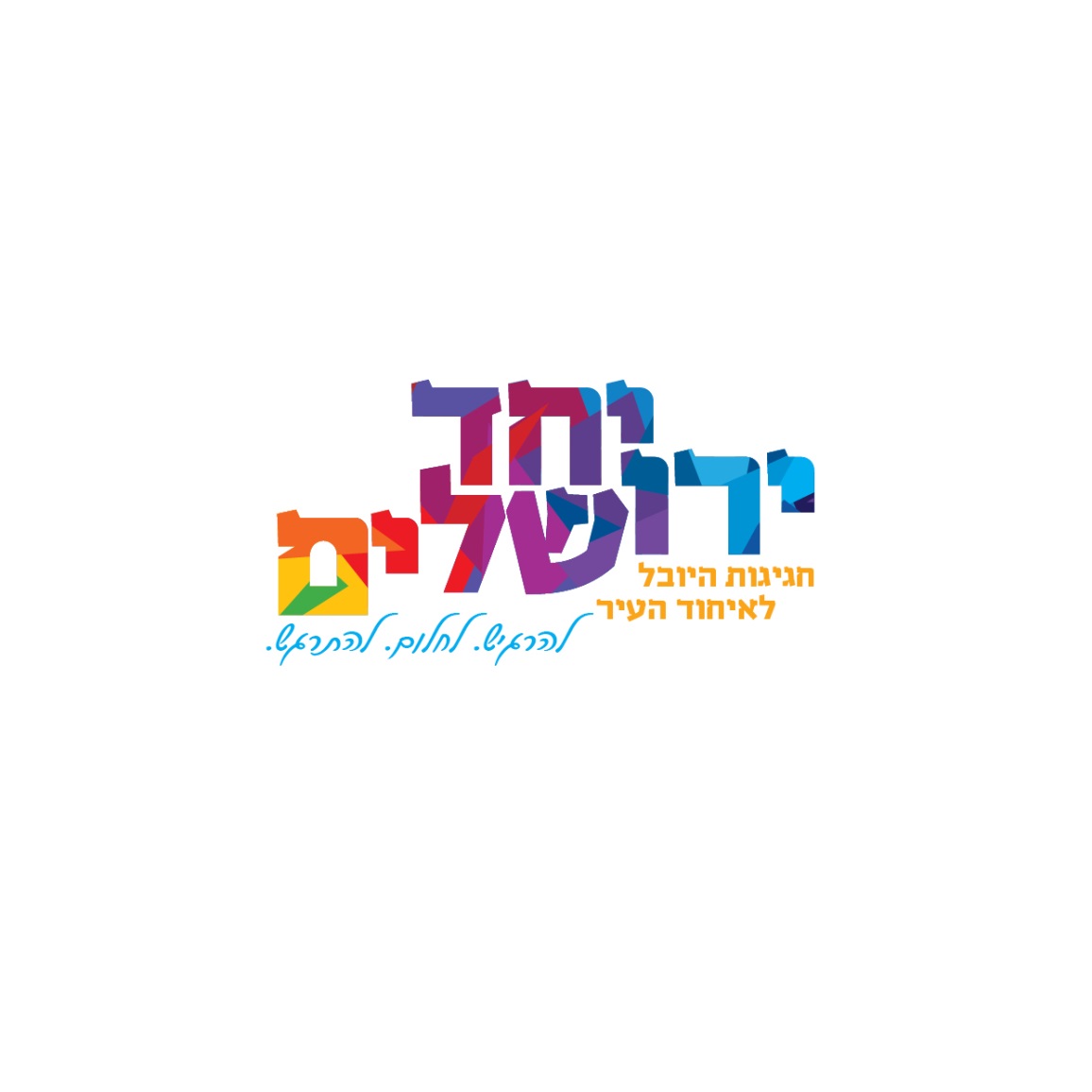 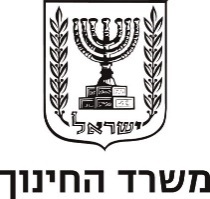 מדינת ישראל
משרד החינוך
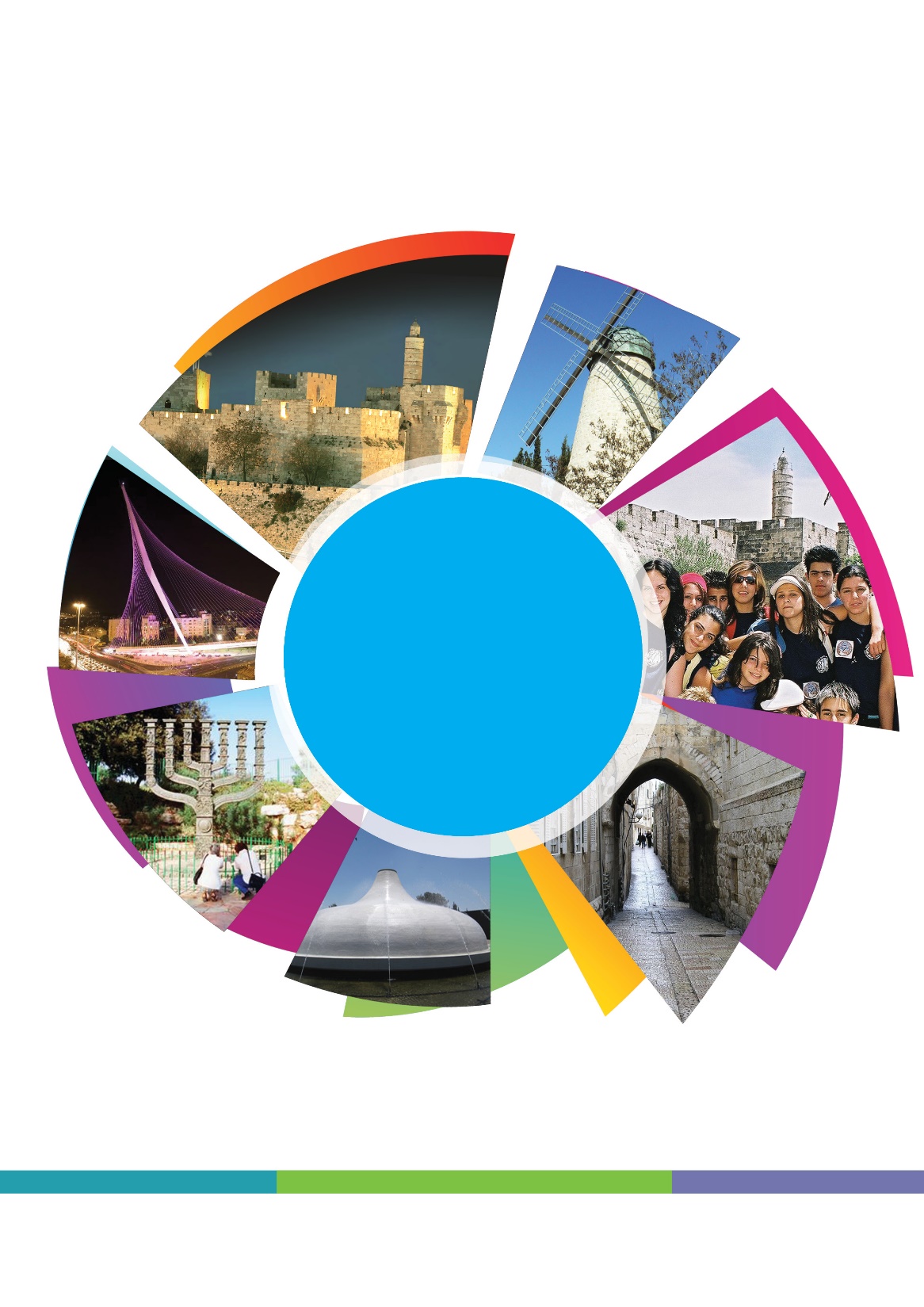 הרחבה ואפשרויות נוספות – תוכן עניינים
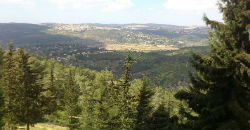 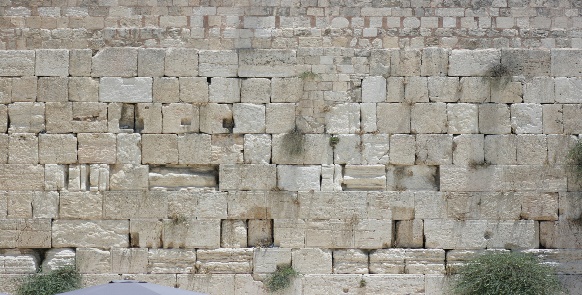 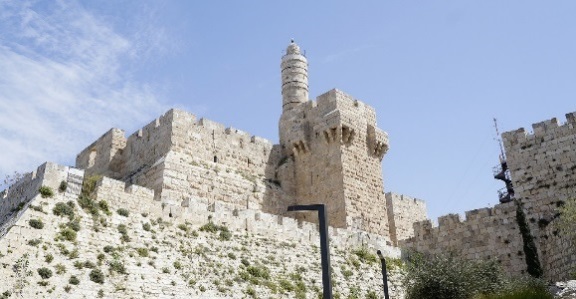 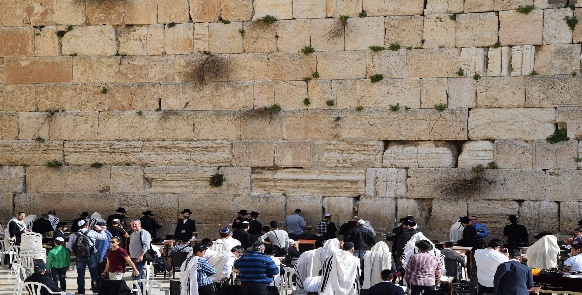 מערכי פעילות
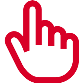 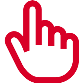 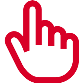 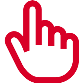 חידונים
סיורים
שירים
סרטונים
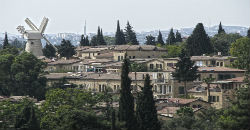 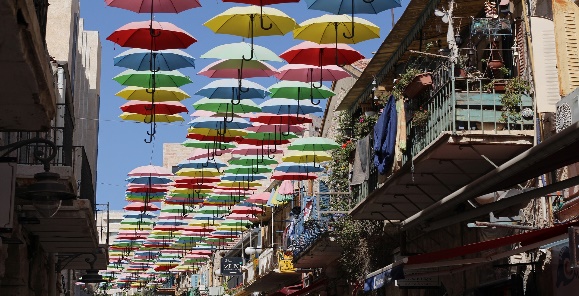 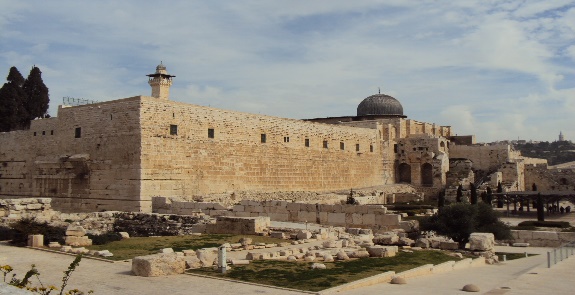 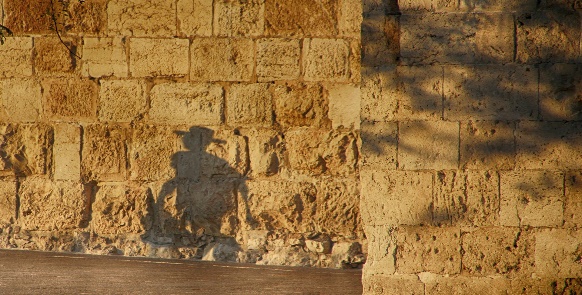 אירועי 
יחד ירושלים ברשויות
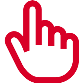 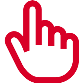 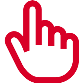 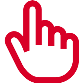 קטעים מן     הספרות
דמויות בירושלים
ירושלים בראי הקולנוע
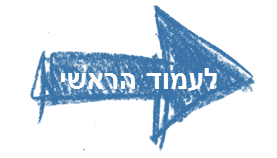 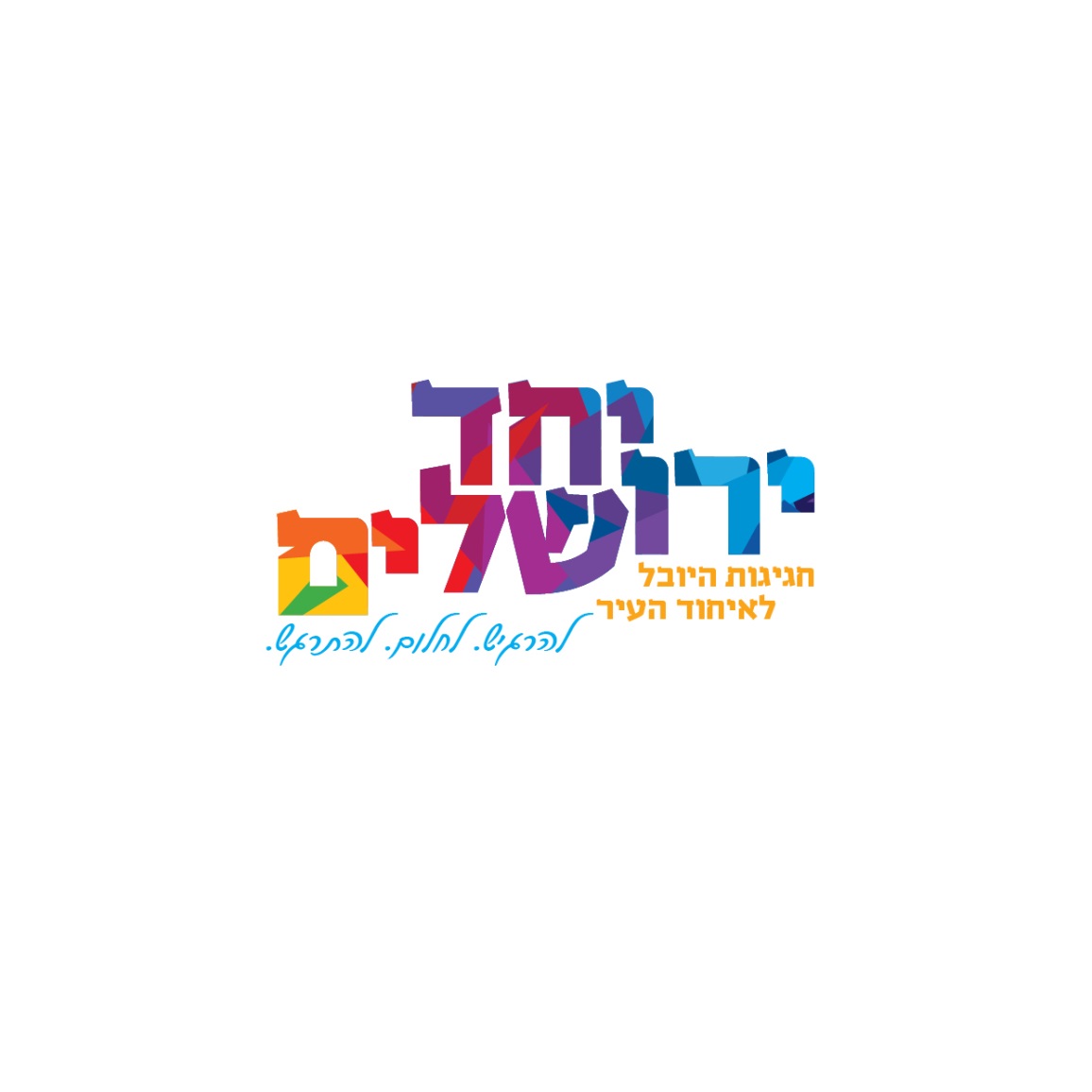 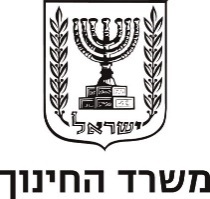 מדינת ישראל
משרד החינוך
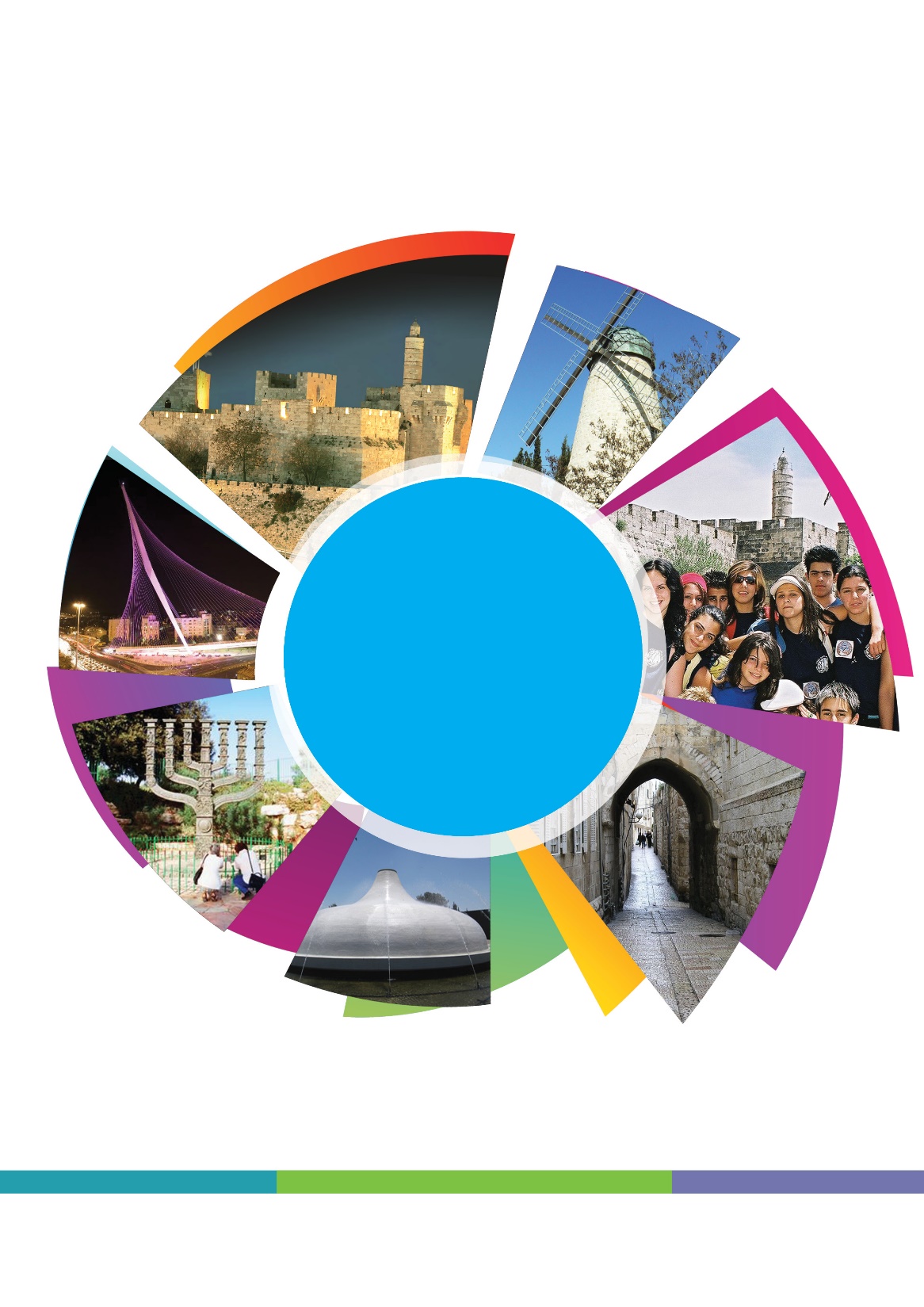 מערכי פעילות
יסודי
"ירושלים מקום בלב" (לחמ"ד)
לדרוש בשלום ירושלים (לחרדי)
ירושלים בירת ישראל
אתרים ומוסדות בירושלים
סמל ירושלים (לערבי)
חינוך חברתי ערכי
חט"ב
"ואהבת לרעך כמוך" (לחמ"ד)
חידה מחוזית (לחרדי)
השם העתיק של ירושלים (לערבי)
דיבור בציבור
ירושלים שלי
שלושה הרים בירושלים
תפזורת ירושלים (לערבי)
ירושלים - עיר שהיא עושה כל ישראל לחברים  
(לחמ"ד)
מדוד עד דוד – ירושלים בירת ישראל
חט"ע
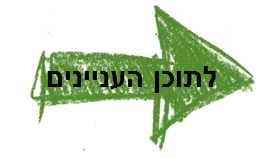 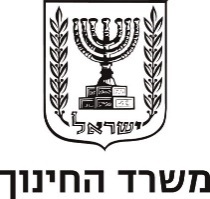 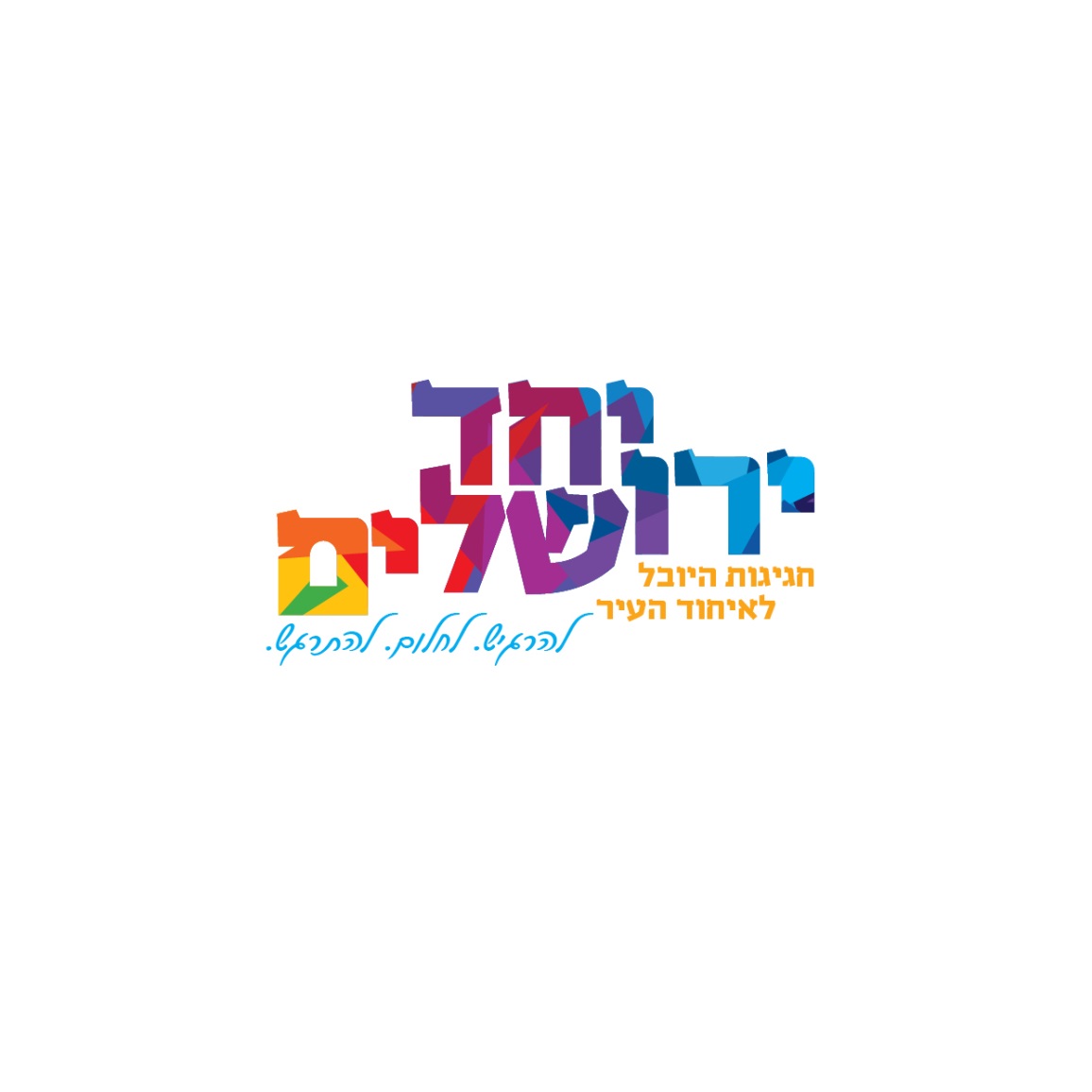 מדינת ישראל
משרד החינוך
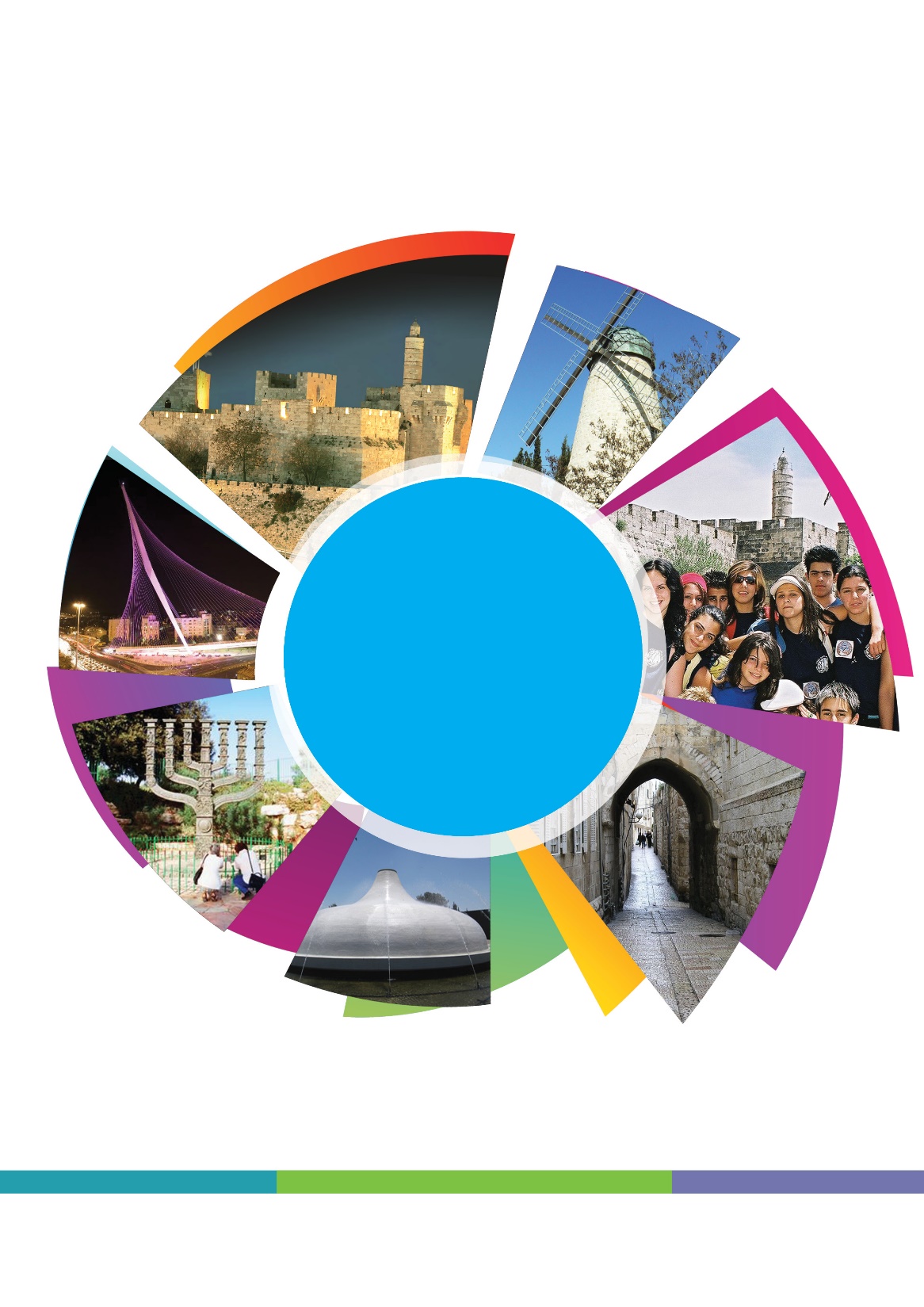 שירים
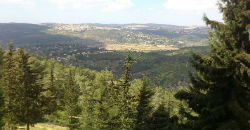 אני וסימון ומואיז הקטן - יוסי בנאי. (מילים)
אני עושה לי מנגינות – יהורם גאון. (מילים)
בדרך העולה לירושלים – יהורם גאון. (מילים)
הו, לילות ירושלים – נחמה הנדל. (מילים)
לכו ונבנה – ותיקות מקהלת משמרות. (מילים)
שירים נוספים...
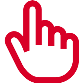 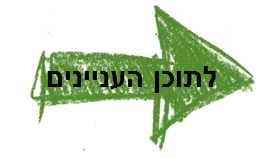 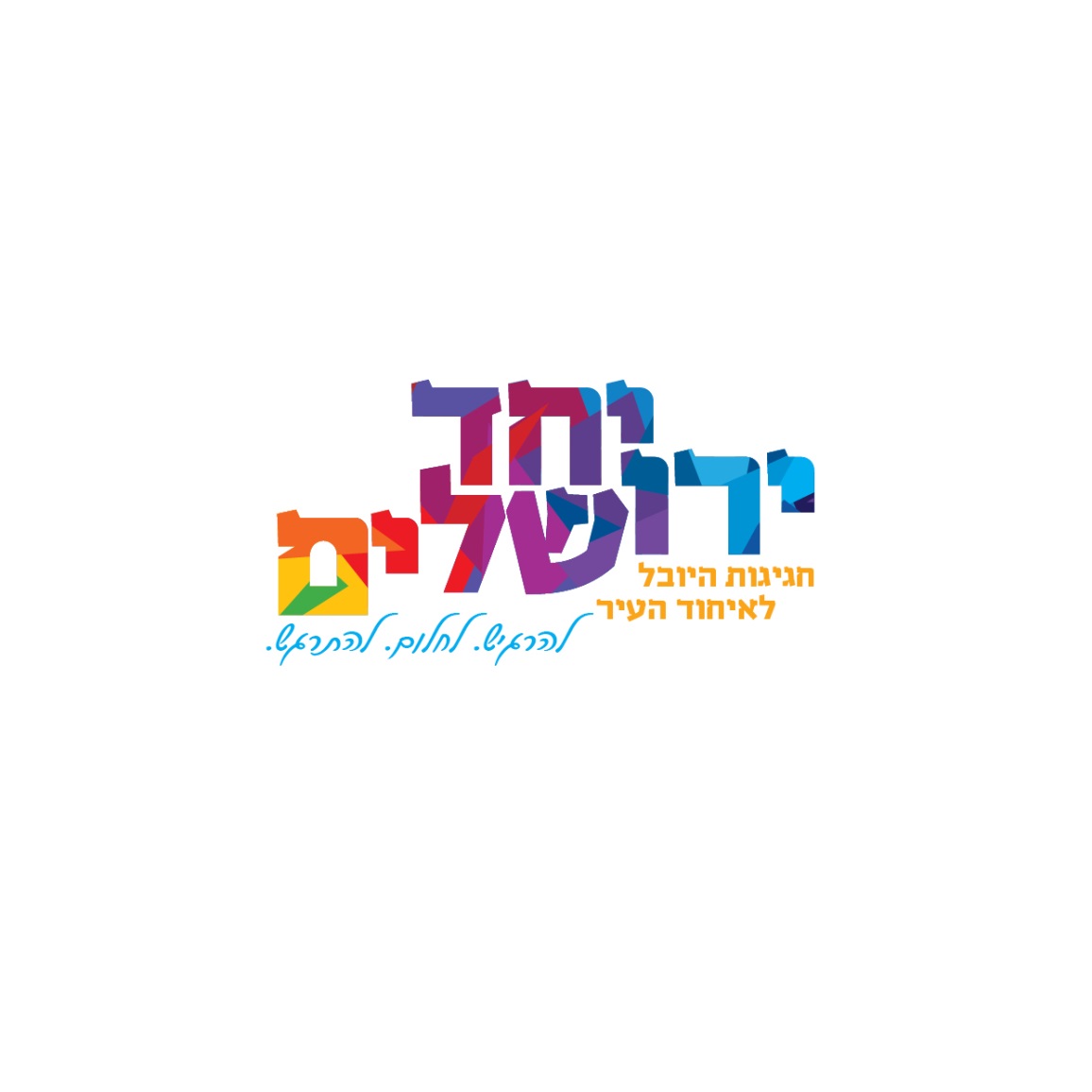 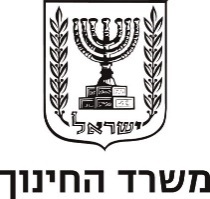 מדינת ישראל
משרד החינוך
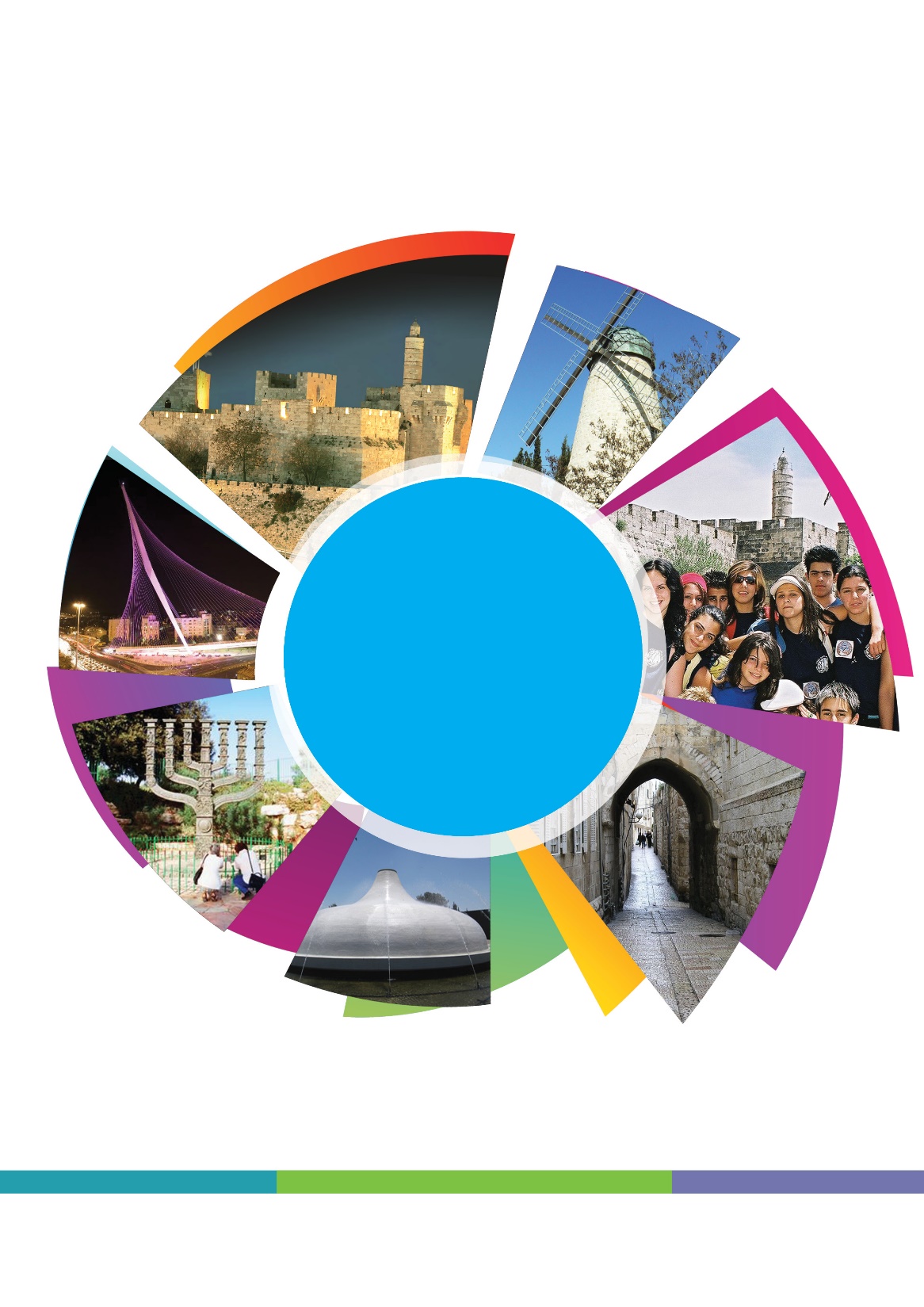 סרטונים
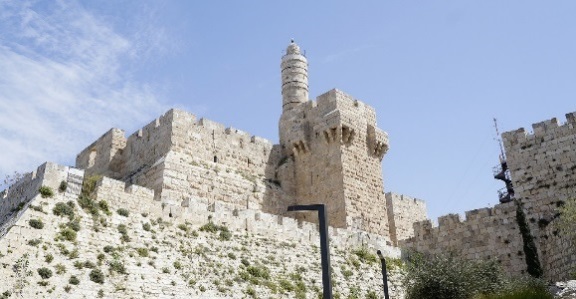 ירושלים של כולנו – עמק שווה
תמונות מדברות – ירושלים / ערוץ ההיסטוריה
וילוז'ני בירושלים – הטלוויזיה החינוכית
העיפרון הכי מחודד - ירושלים
שחרור הכותל 1967 
גבעת התחמושת
סיפורי לוחמים
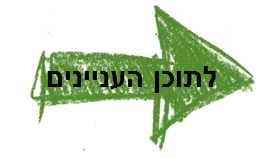 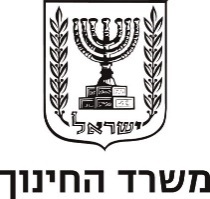 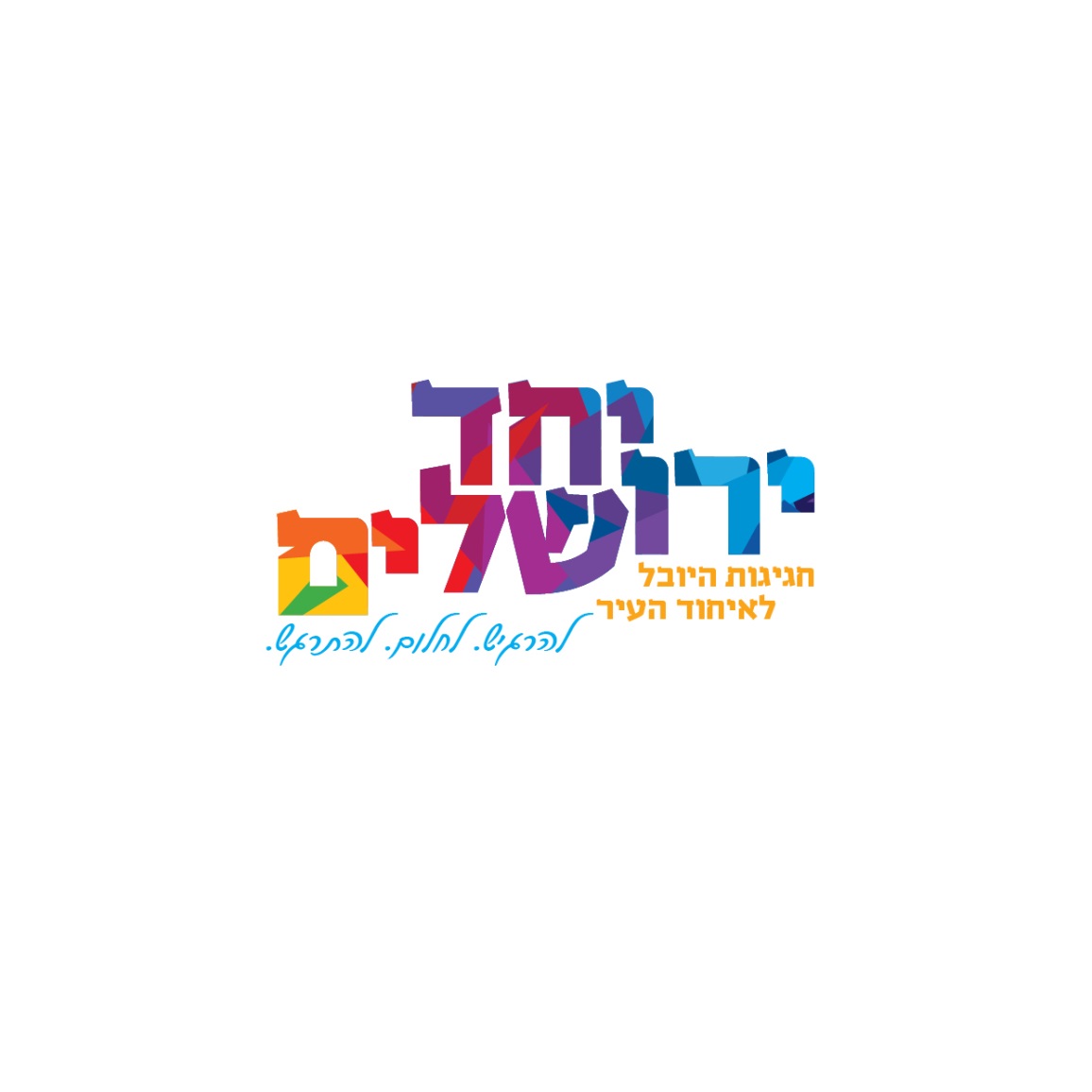 מדינת ישראל
משרד החינוך
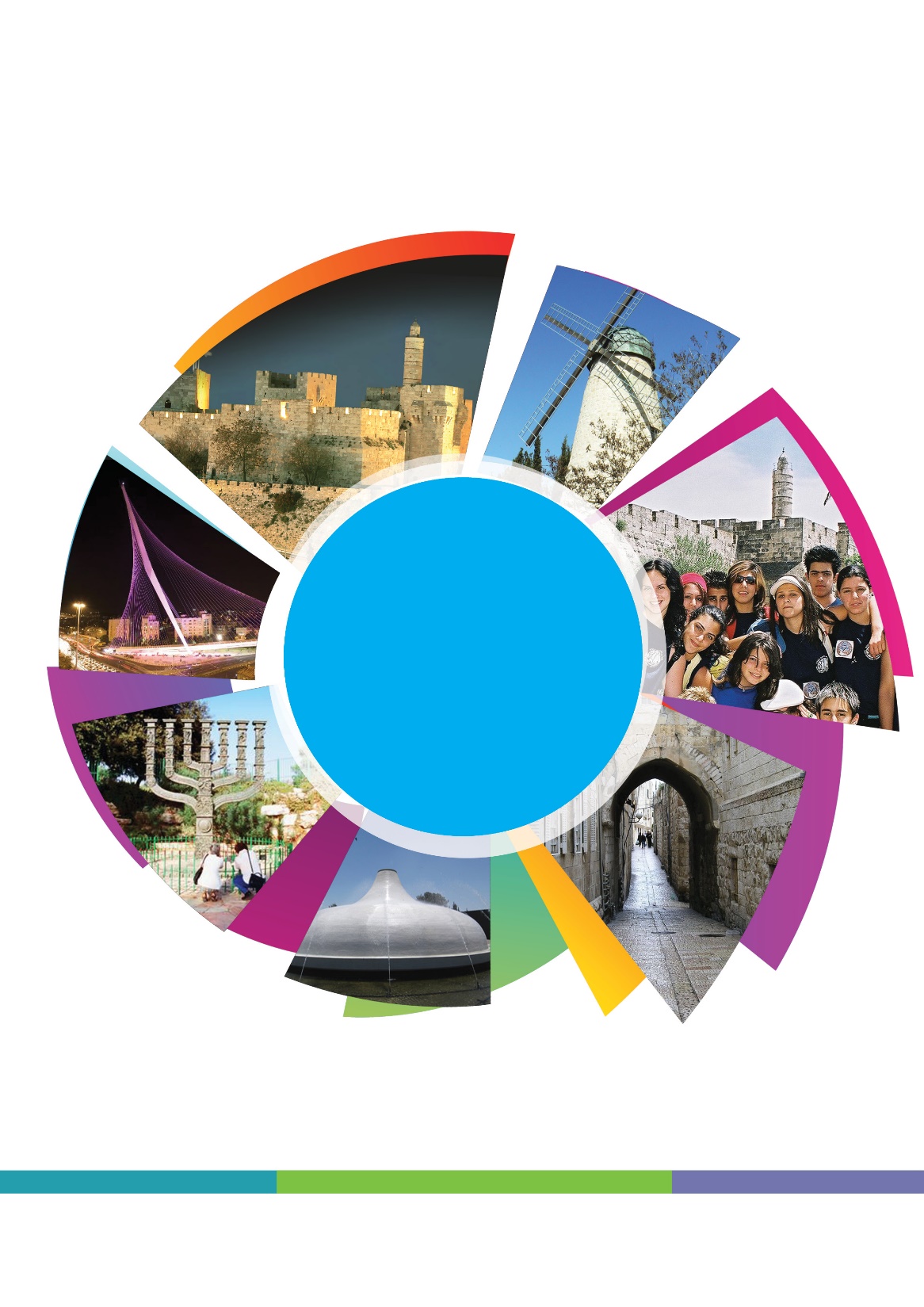 סיורים
עיינות נחל קטלב
ירושלים מתחפשת 
השביל המחבר
הקרב על סן סימון
בעקבות החינוך העברי בירושלים
סיור סליחות
אל בורות המים
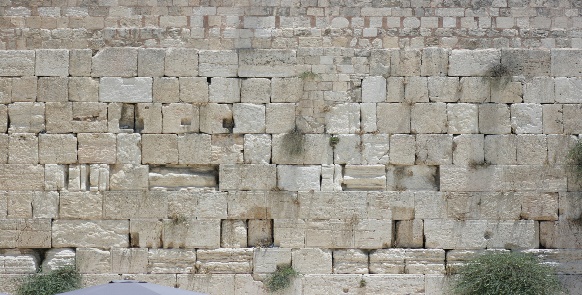 מוסררה-מורשה, שכונה בירושלים
בית המקדש הראשון
מתוך ציוניוני הדרך, חודש אדר, מחוז ירושלים, מינהל חברה ונוער
סדרת סיורים 
פניה הייחודיים והמגוונים של העיר ירושלים - יד בן צבי
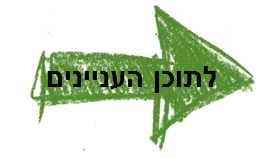 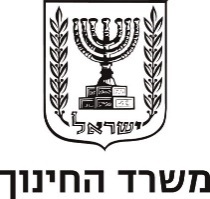 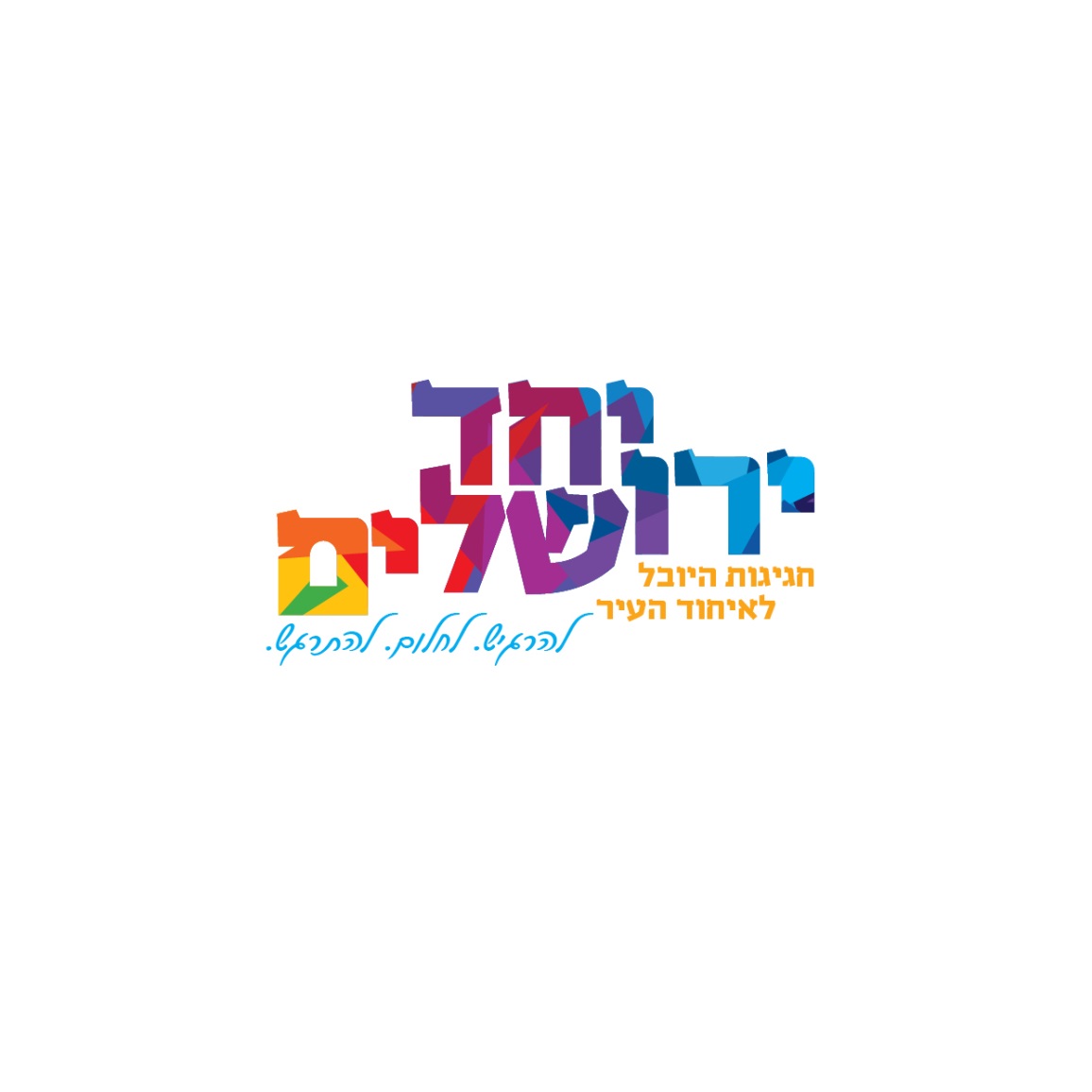 מדינת ישראל
משרד החינוך
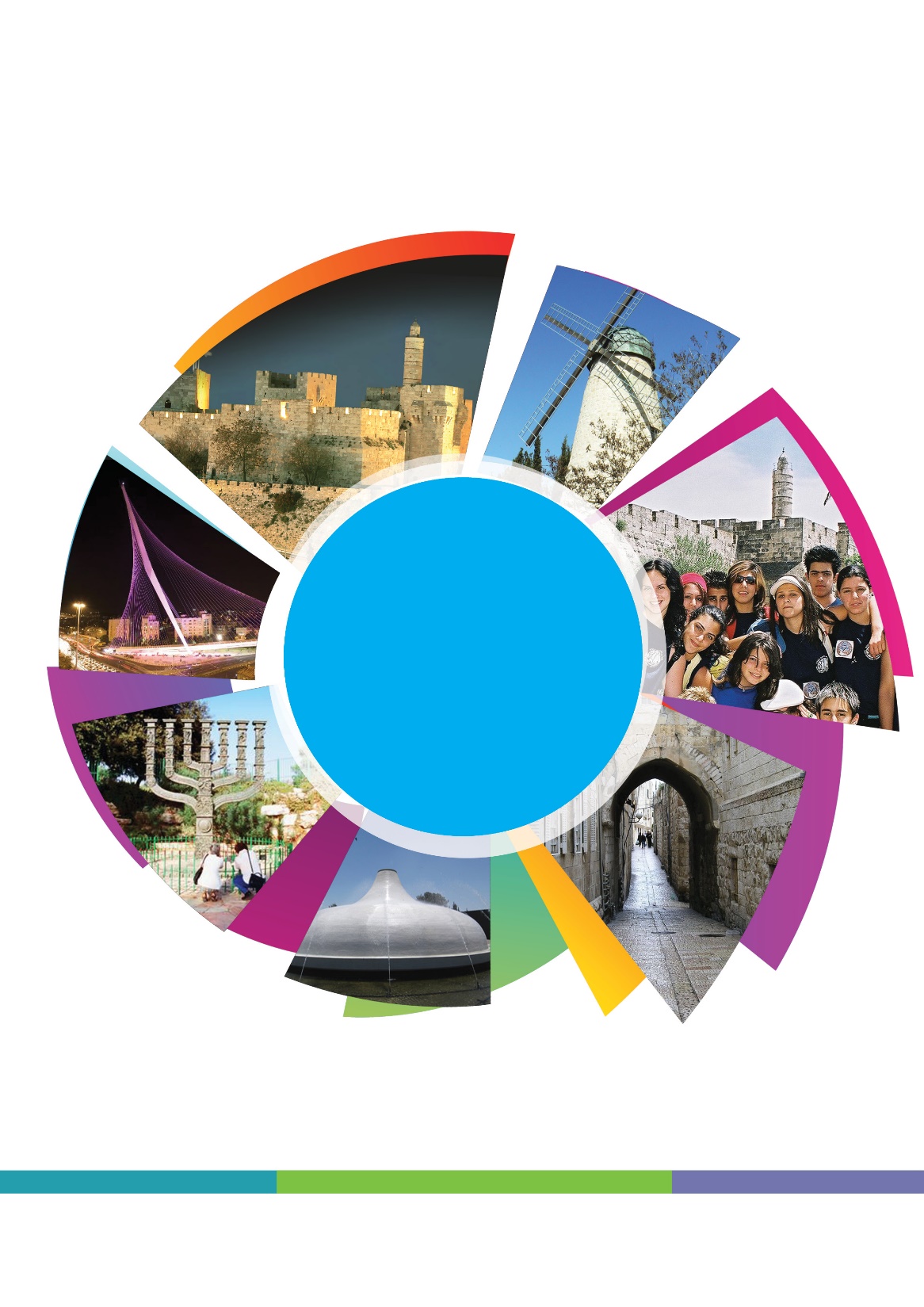 קטעים מן הספרות
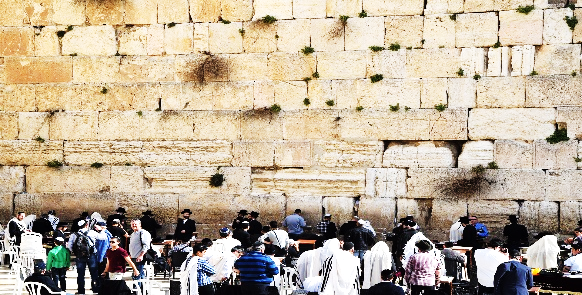 סיפורים ואמרות

מסות
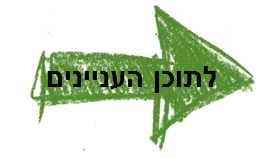 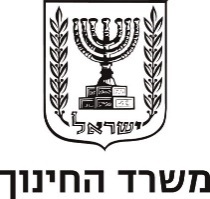 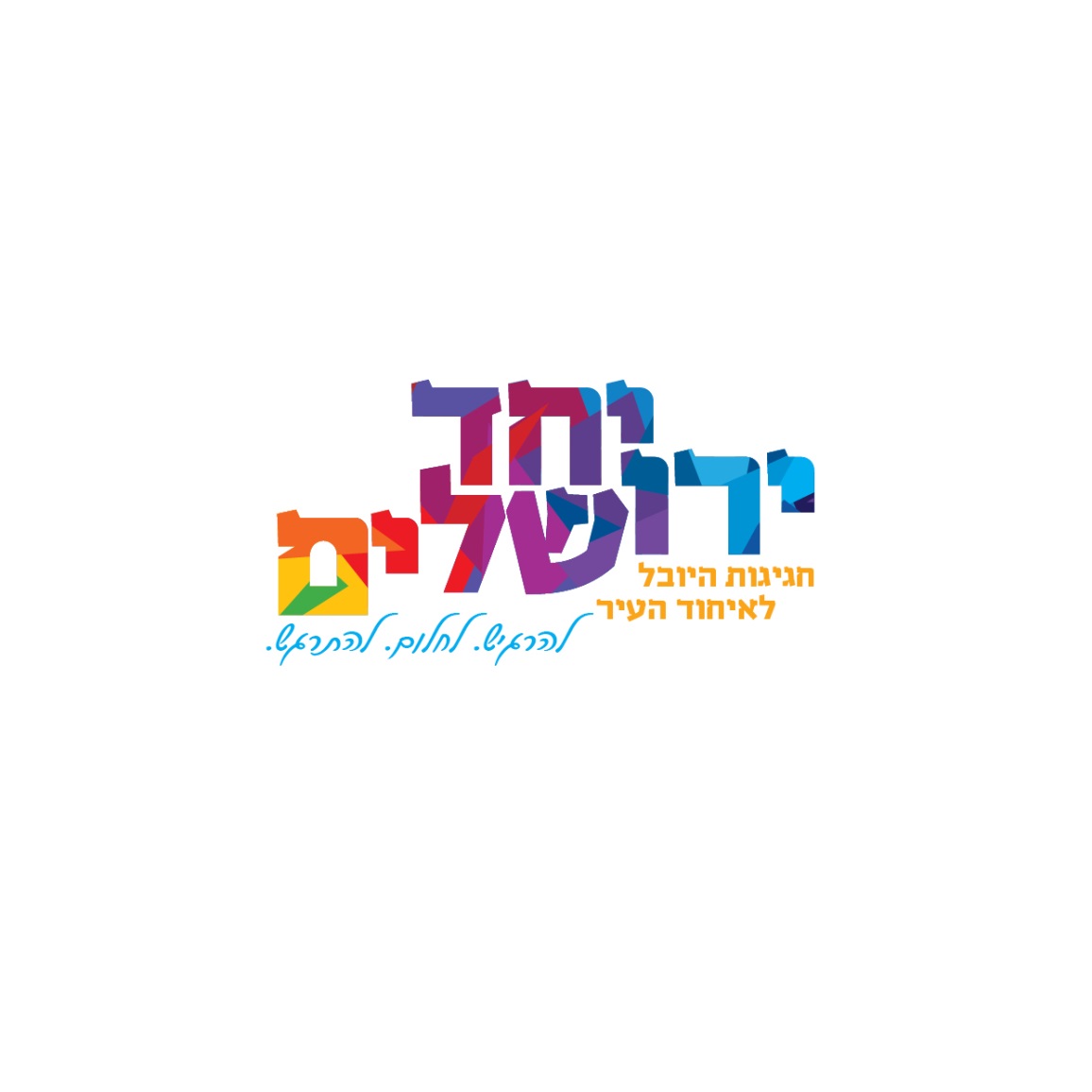 מדינת ישראל
משרד החינוך
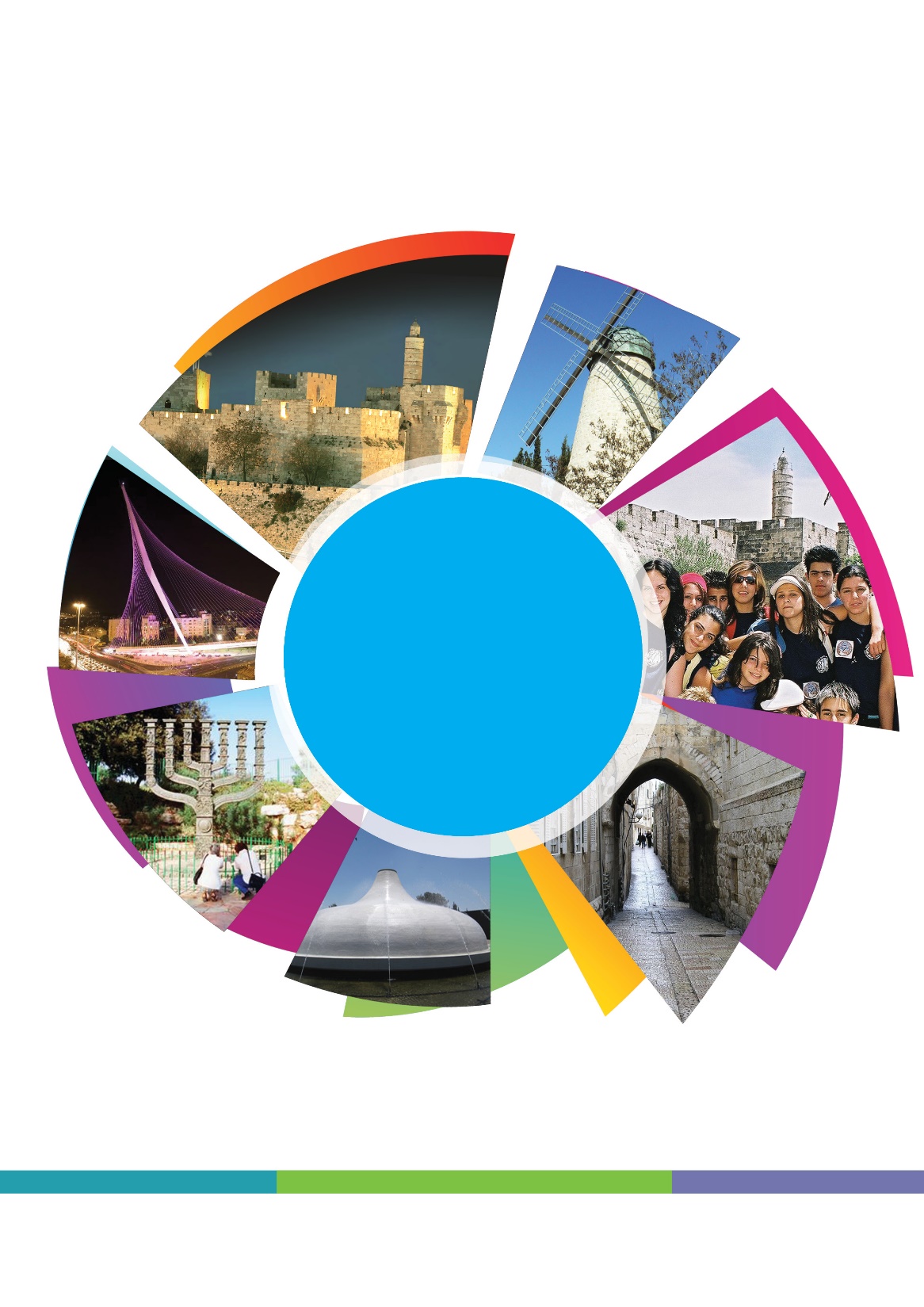 ירושלים בראי הקולנוע
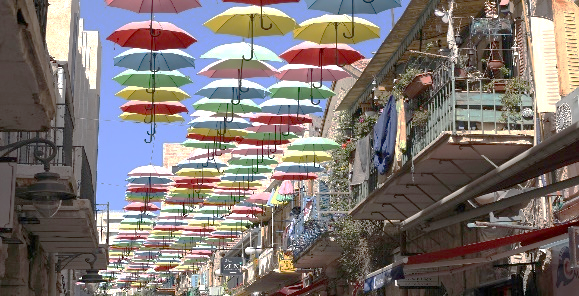 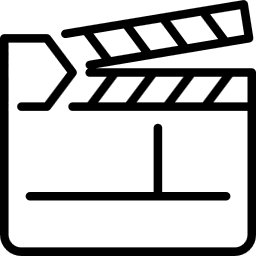 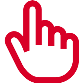 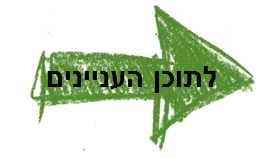 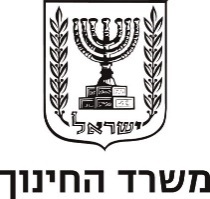 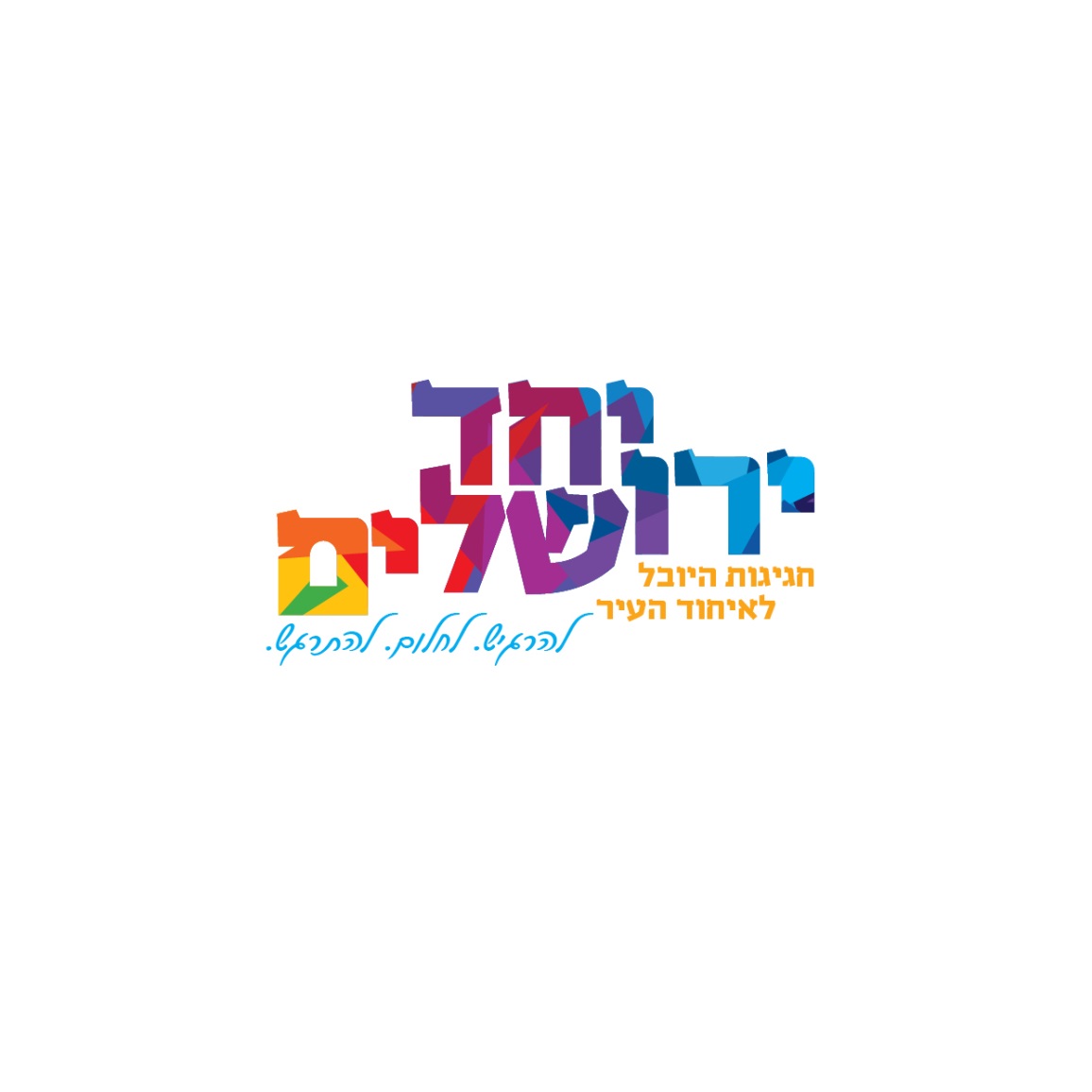 מדינת ישראל
משרד החינוך
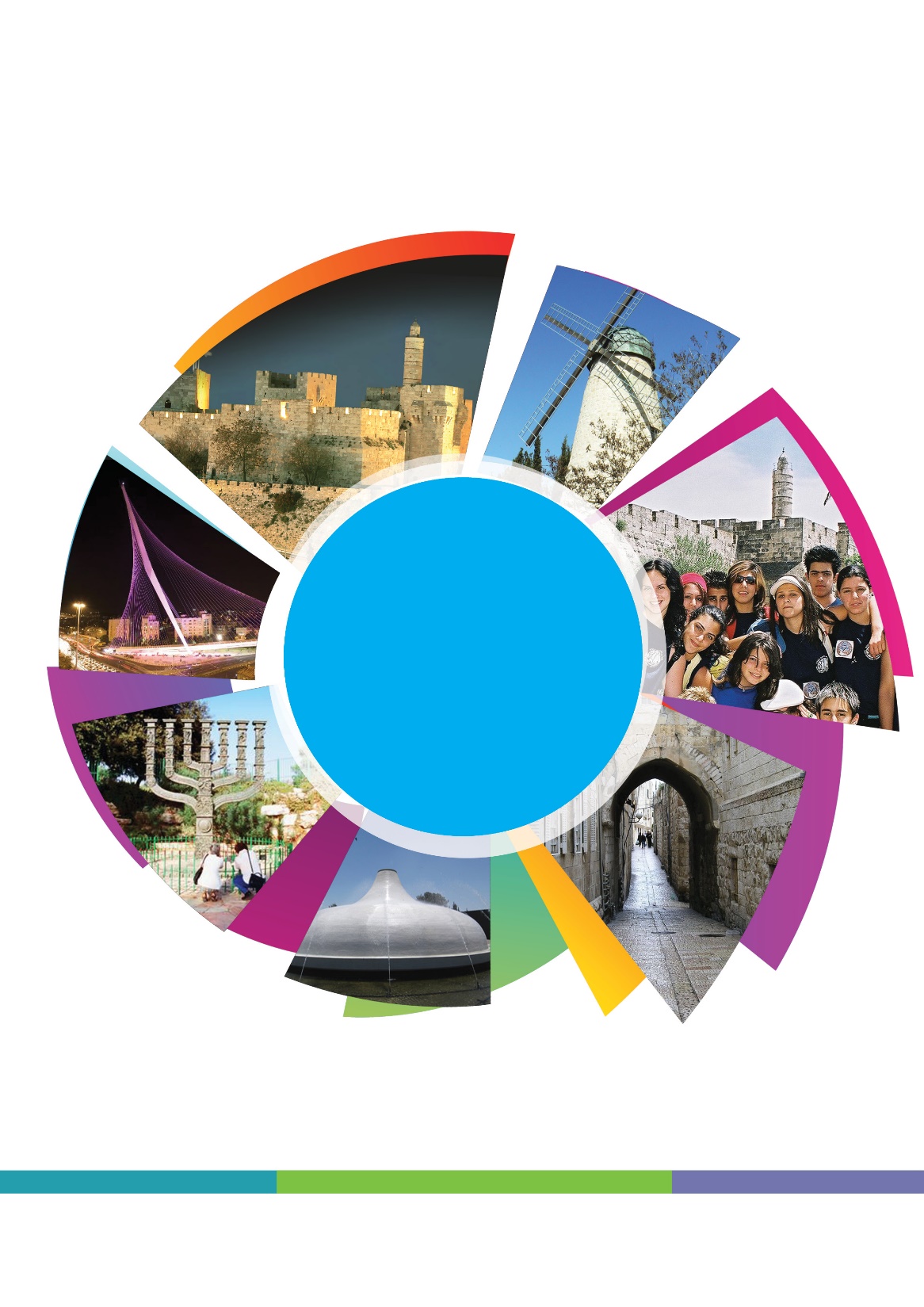 דמויות בירושלים
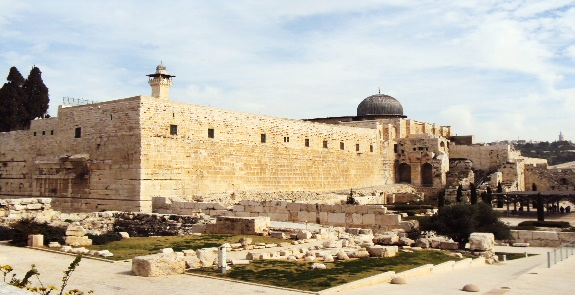 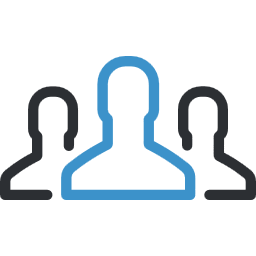 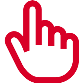 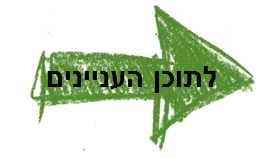 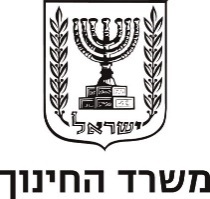 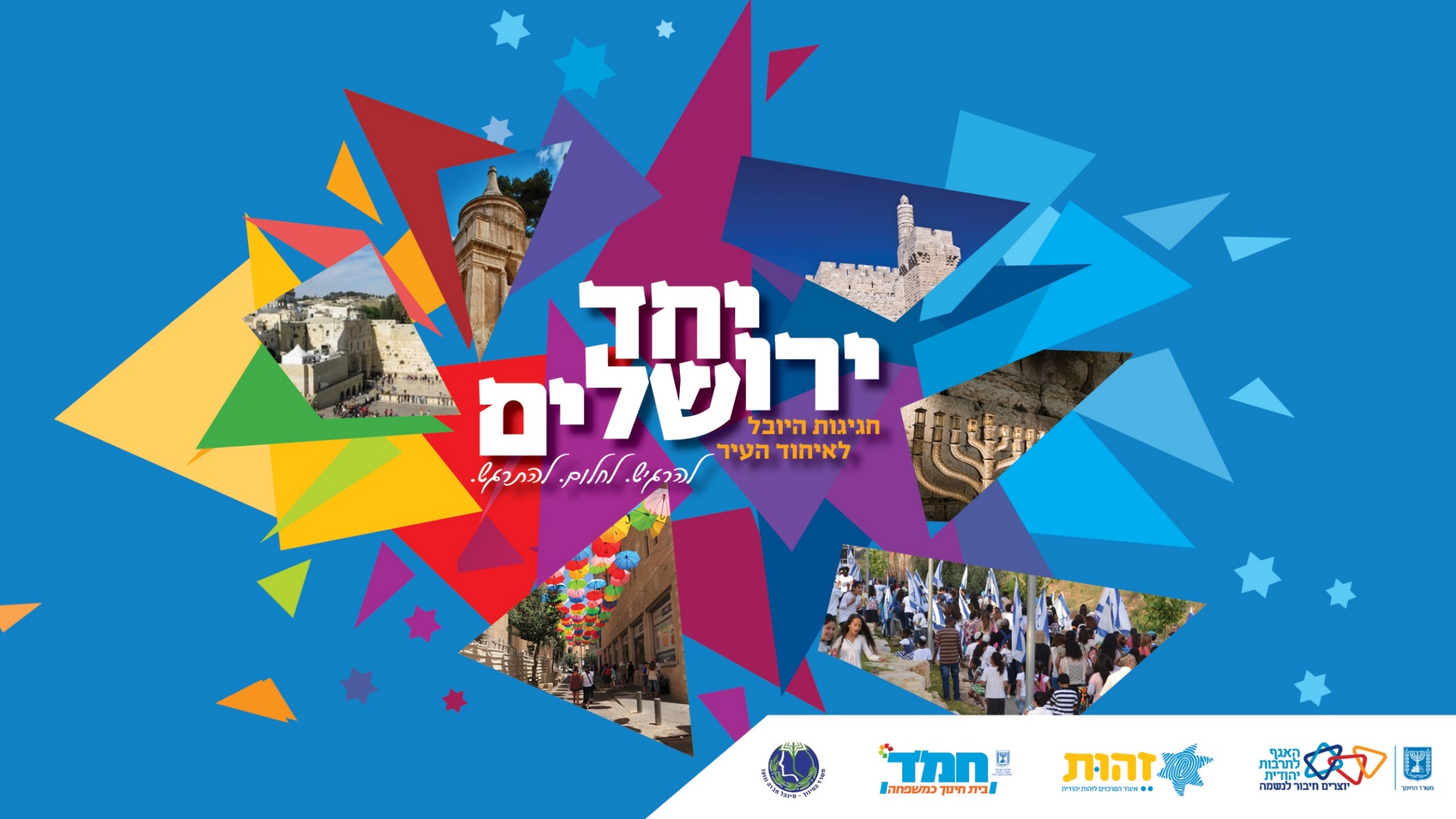 מדינת ישראל
משרד החינוך
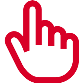 חמישים שנה לאיחוד ירושלים
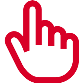 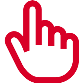 מיזם "יחד ירושלים"
מבנה פעילות
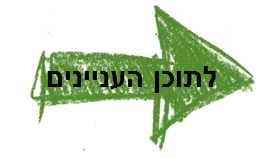 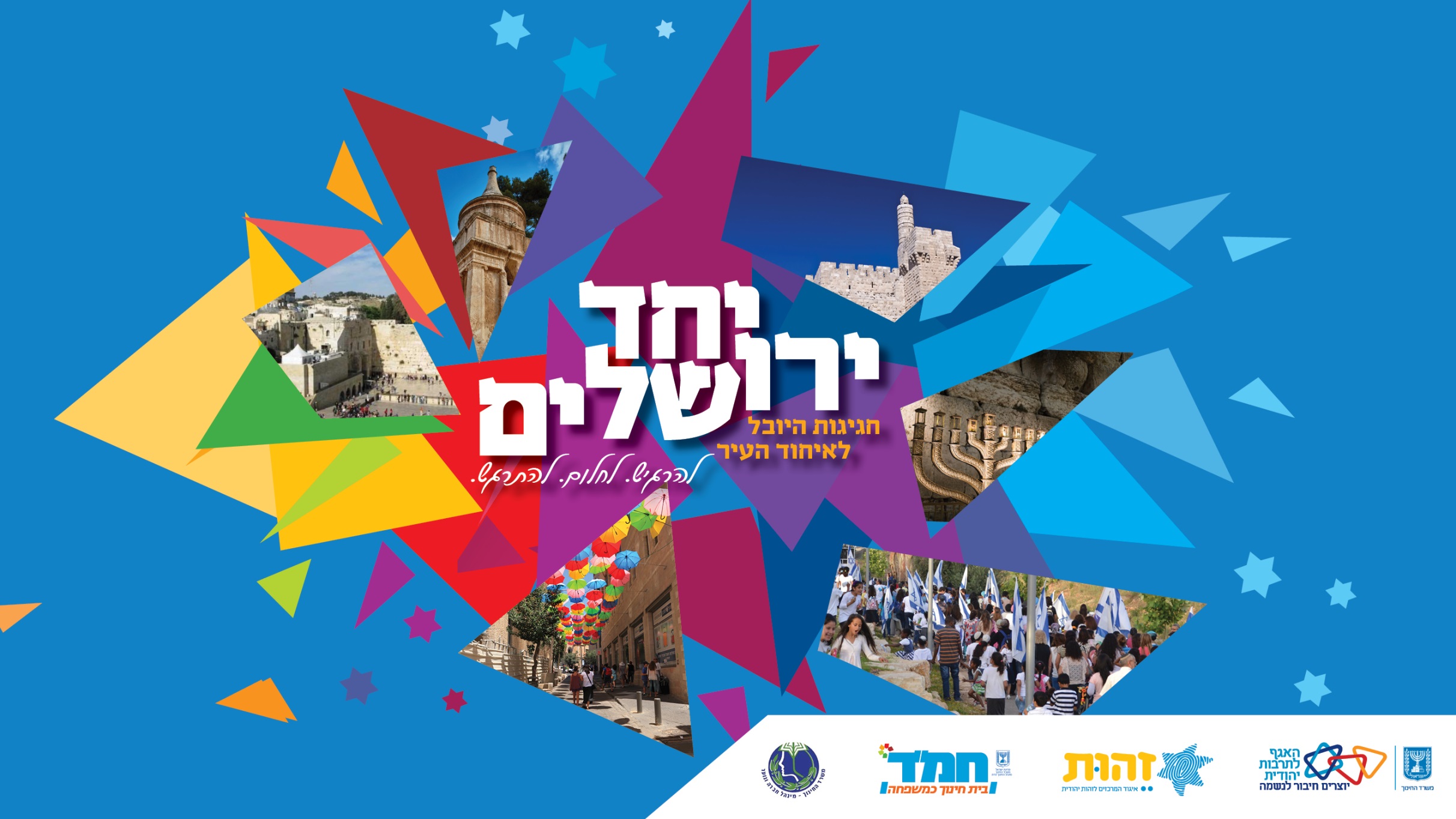 משרד החינוך בשיתוף
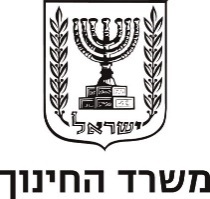 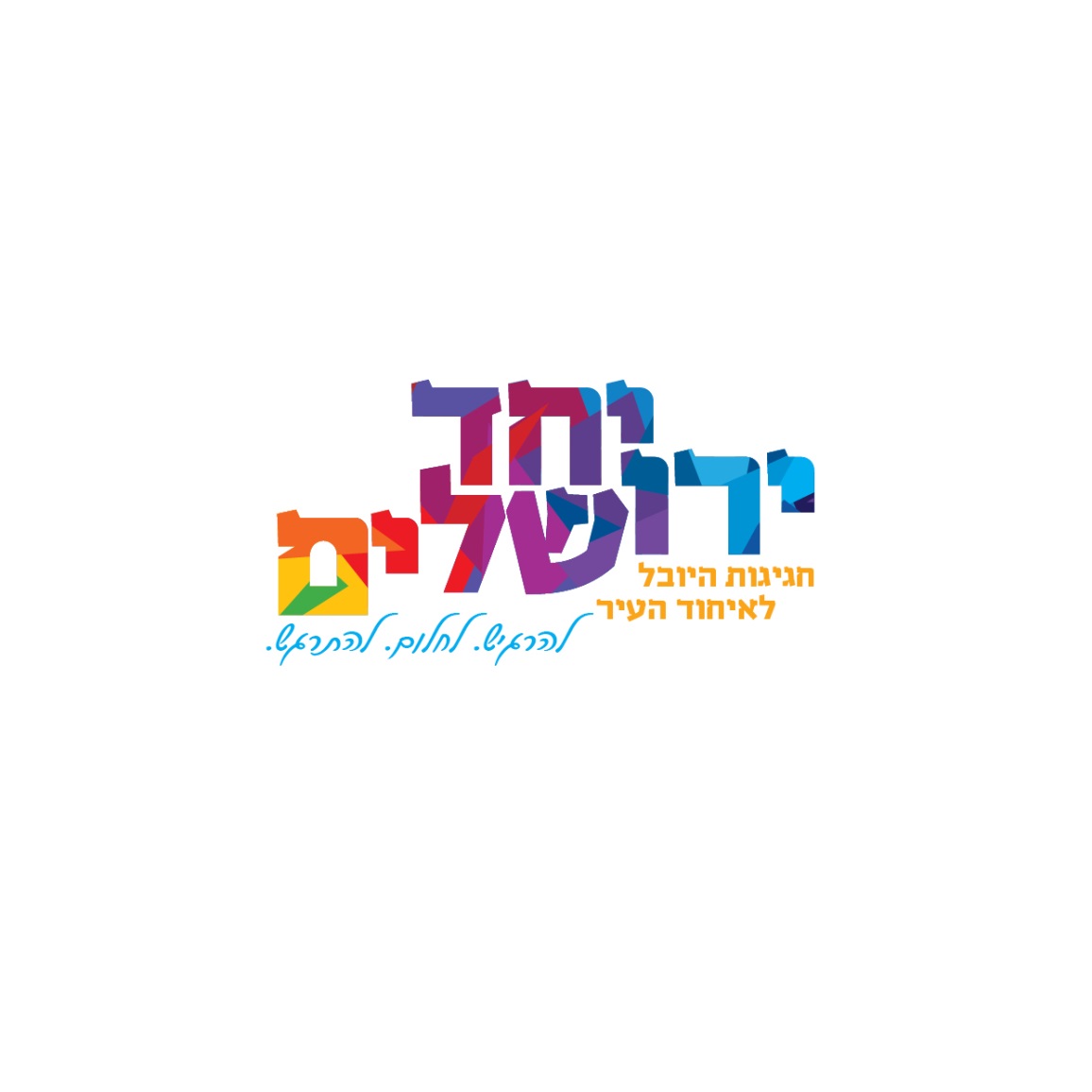 מדינת ישראל
משרד החינוך
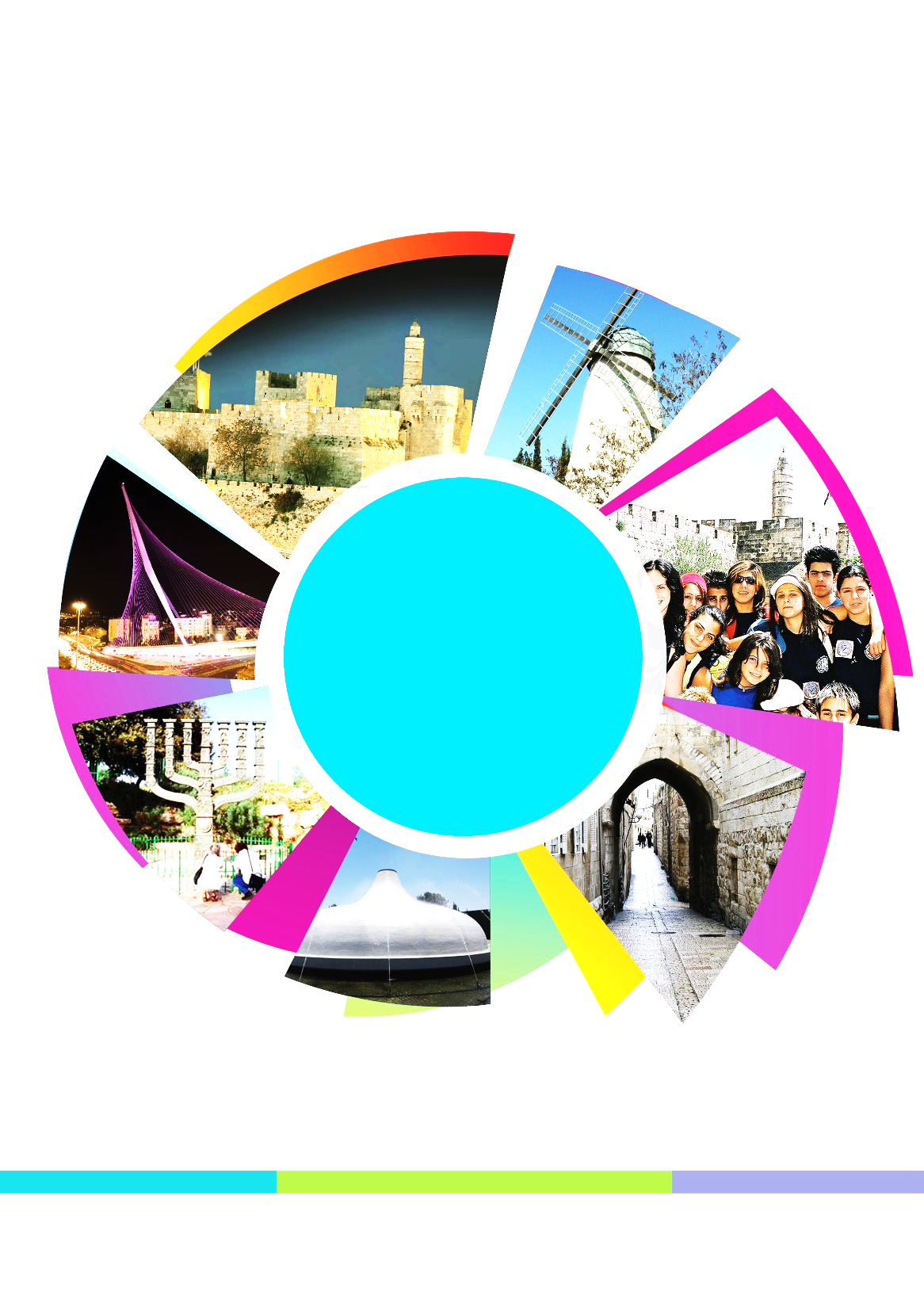 אתר ירושלים של המשרד
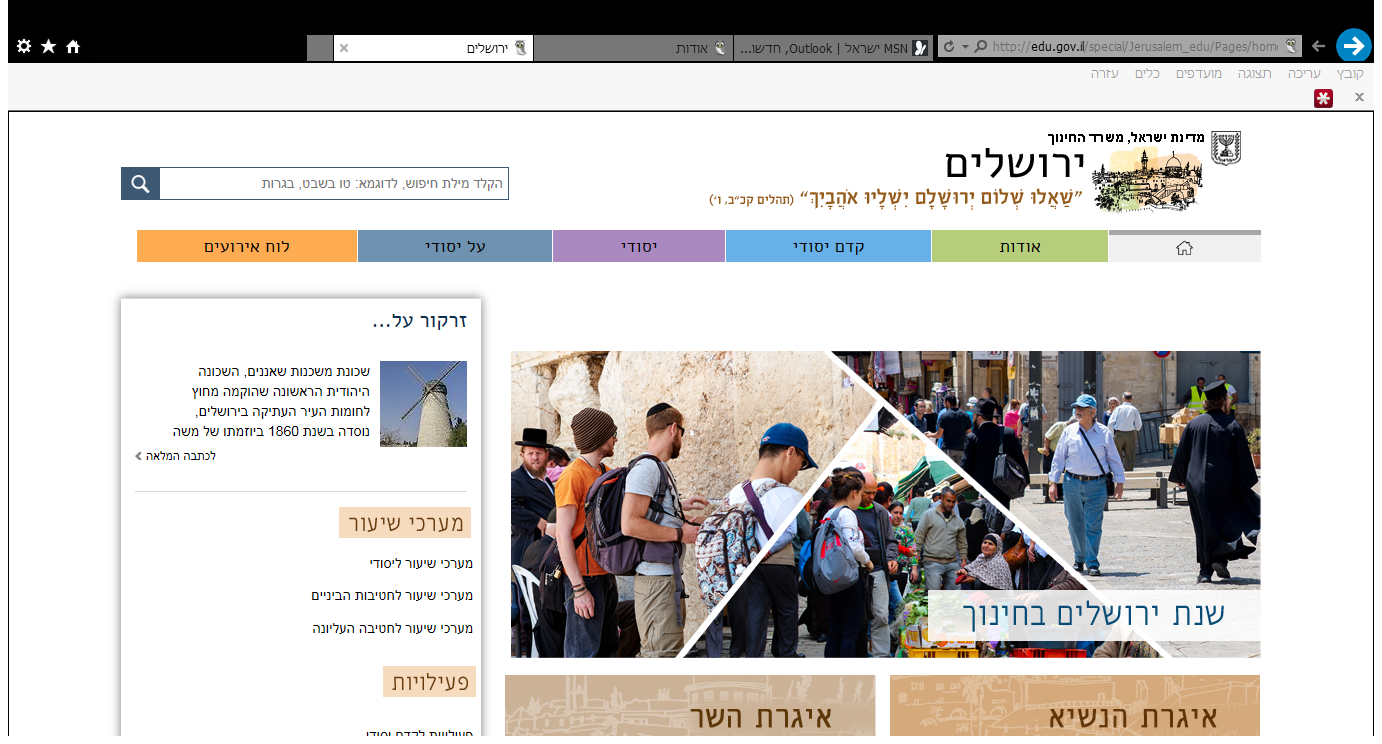 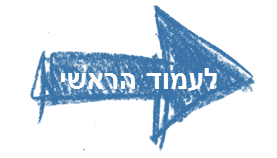